Molekulární biologie pro informatiky - 7
Molekulární struktura eukaryotické buňky
Eukaryotická buňka
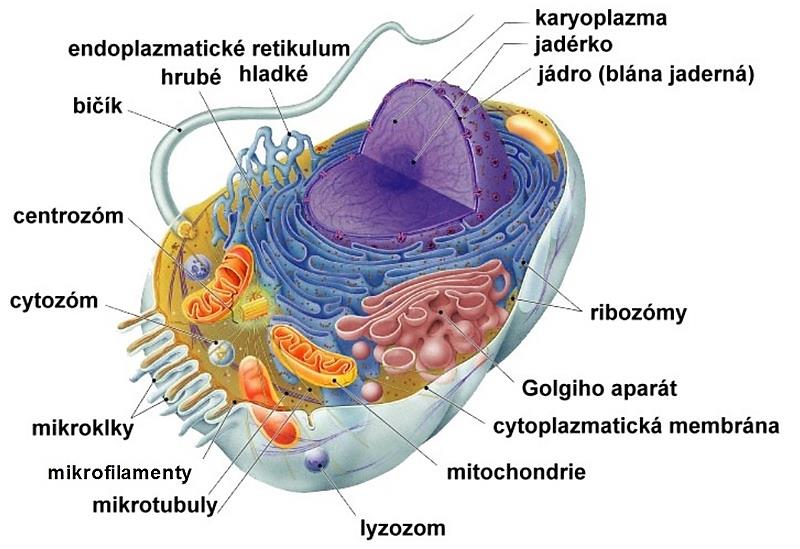 Struktura buňky
povrch buňky (CM, BS)
základní cytoplazma
jádro
semiautonomní organely
endomembránový systém (GA, ER)
cytoskelet
Buněčné kompartmenty
oddělení a organizace chemických reakcí
výhody - protichůdné chemické procesy, mikroprostředí chemické reakce
                  - oddělení nebezpečných rozkladných dějů, dělba práce mezi organelami
nevýhody - koordinace procesů, biosyntéza organel, třídění proteinů
https://eluc.kr-olomoucky.cz/verejne/lekce/5
Jádro
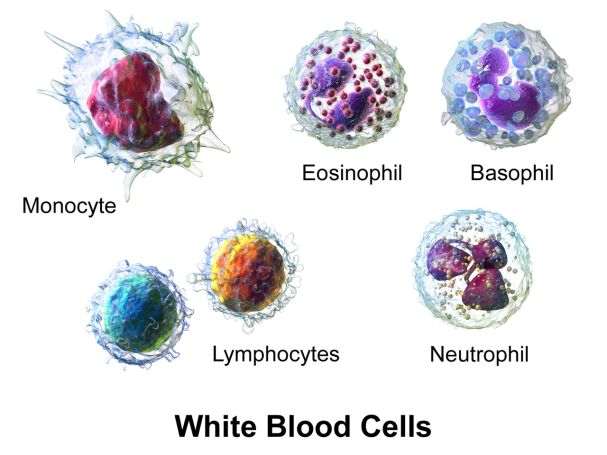 funkce genetická, metabolická, regulační 
hmota uvnitř jádra = chromatin
jaderná membrána
     - dvě biomembrány (vnější navazuje na membránu ER)
     - perinukleární prostor (navazuje na lumen ER)
     - jaderné póry

jaderná lamina
     - vyztužení vnitřní membrány, vazba chromatinu
     - lamin A, B, C

jadérko
Bazofil
Eozinofil
Monocyt
Neutrofil
Lymfocyty
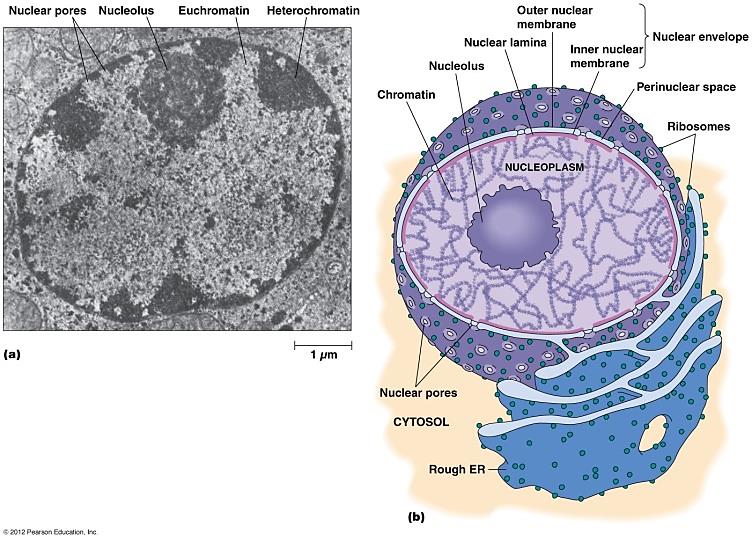 Vnější
membrána
Jaderná
membrána
Jaderná
lamina
Vnitřní
membrána
Jadérko
Perinukleární
prostor
Chromatin
Ribozomy
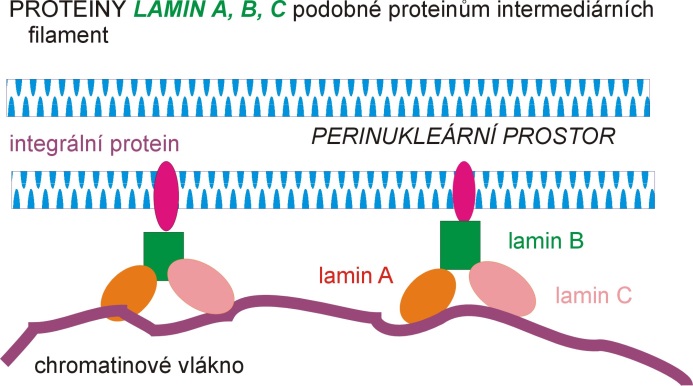 Jaderné
póry
Hrubé ER
http://www.mun.ca/biology/desmid/brian/BIOL2060/BIOL2060-18/CB18.html
http://xarquon.jcu.cz/edu/zbb/prednasky/07cytoskeleton/077nuclearskeleton/skelet_jaderny.htm
https://en.wikipedia.org/wiki/White_blood_cell#/media/File:Blausen_0909_WhiteBloodCells.png
Chromatin
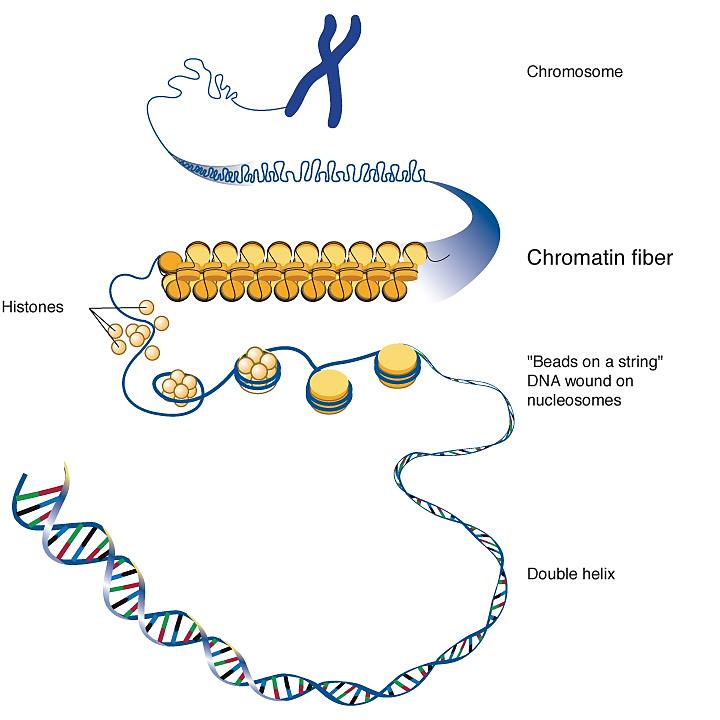 dsDNA, histony , proteiny nehistonové povahy
dvoušroubovice DNA - nukleozomový řetězec - 30-nm chrom. vlákno - 600-nm chrom. vlákno - mitotický chromozom
euchromatin, heterochromatin

Chromozom
v interfázním jádře rozprostřen
při mitóze ve formě mitotického chromozomu
haploidní sada chromozomů v pohlavních buňkách
diploidní sada chromozomů v somatických buňkách
600-nm chromatinové vlákno
Mitotický chromozom
30-nm chromatinové vlákno
Histony
10-nm nukleozomové vlákno
2-nm dsDNA
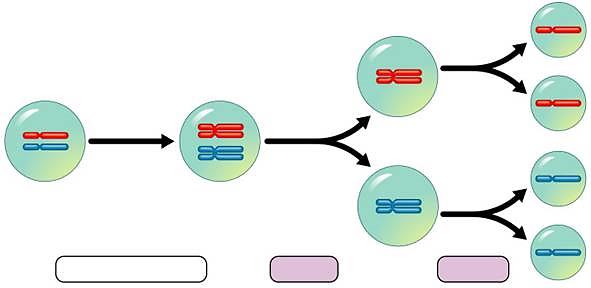 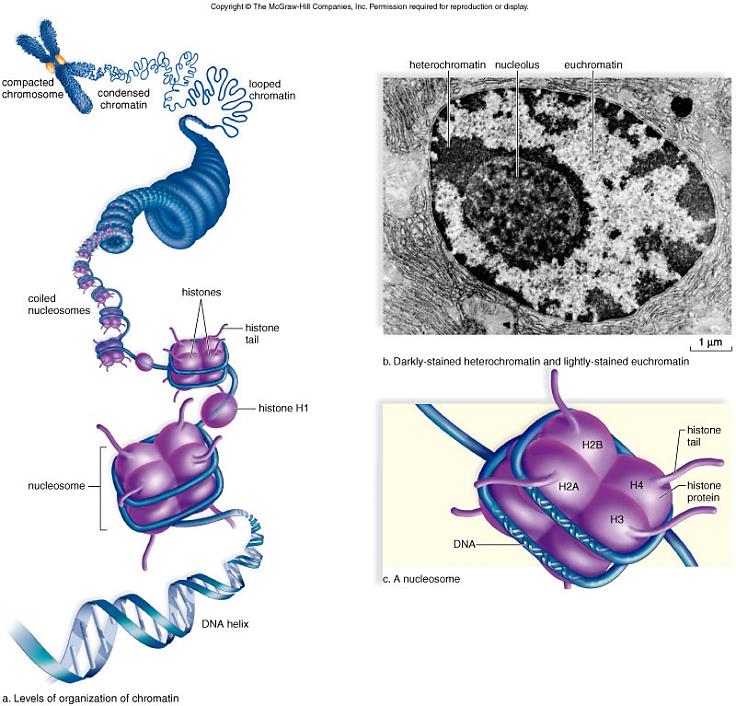 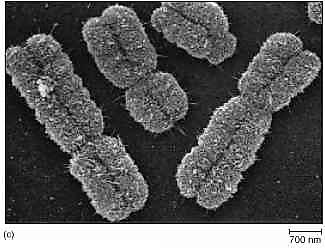 1. MEI
Replikace
2. MEI
Interfáze
Mitotické chromozomy
Diploidní
Haploidní
http://www.mechanobio.info/figure/1389942033388.jpg.html     lookfordiagnosis.com        http://facweb.bhc.edu/academics/science/robertsk/biol100/celldivision.htm
Transport přes jaderný pór
Jaderný pór
3000 - 4000 póru v jádře savčích buněk
komplex cca 100 různých nukleoporinů, osmičetná symetrie
cytoplazmatická strana - kruh s vlákny
nukleoplazmatická strana - kruh v jaderné lamině, struktura ve tvaru koše
Transport molekul mezi jádrem a cytoplazmou
pasivní transport - volná difuze menších molekul rozpuštěných ve vodě
aktivní transport - selektivní transport molekul s třídícími signály
	               - vazba molekuly na importin/exportin, translokace jaderným pórem
                                   - jednostranný transport zajišťuje Ran
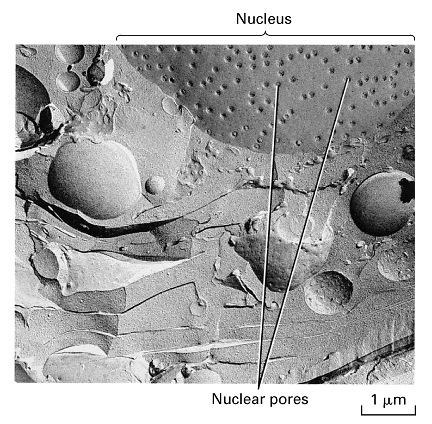 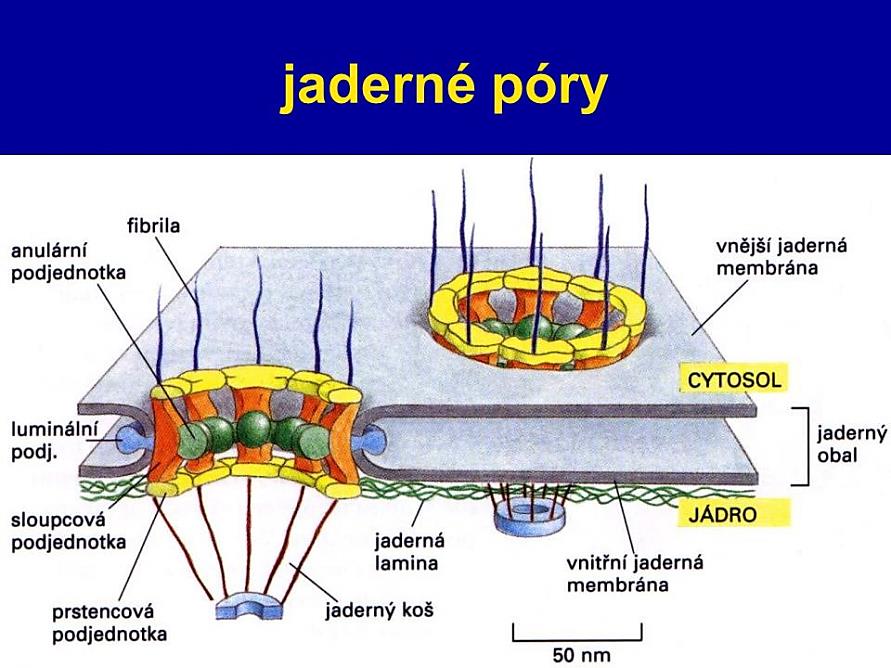 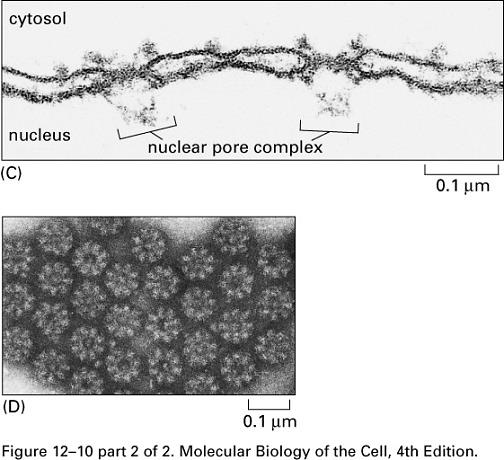 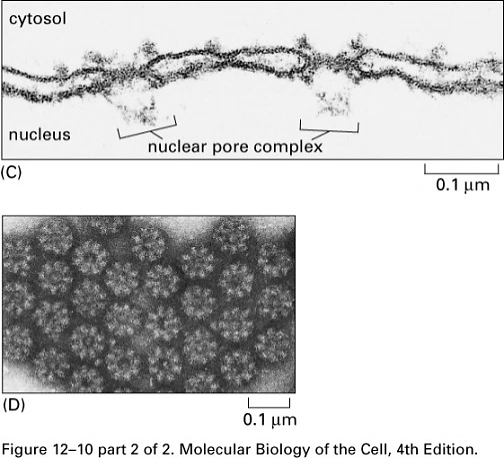 http://slideplayer.cz/slide/3008839/                  http://www.pha.jhu.edu/~ghzheng/old/webct/note6_4.htm#
Transport přes jaderný pór
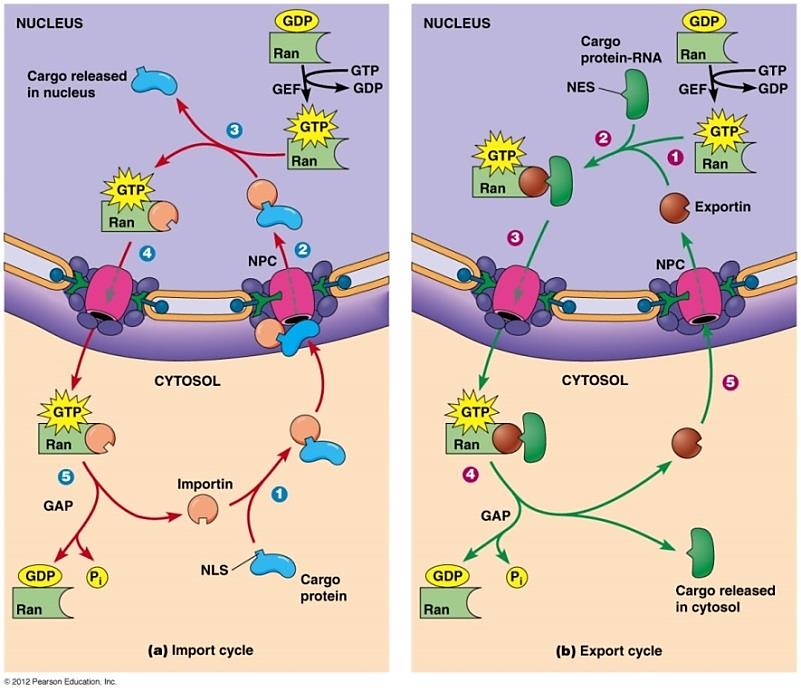 Transport do jádra (import)
jaderná lokalizační sekvence (NLS)
NLS rozeznána importinem - vazba k póru - import do jádra
vazba Ran-GTP - vytěsnění přenášeného proteinu 
export Ran-GTP/importin z jádra 
hydrolýza GTP na GDP
disociace Ran-GDP/importin
Naložení
Vyložení
Přenášený
protein
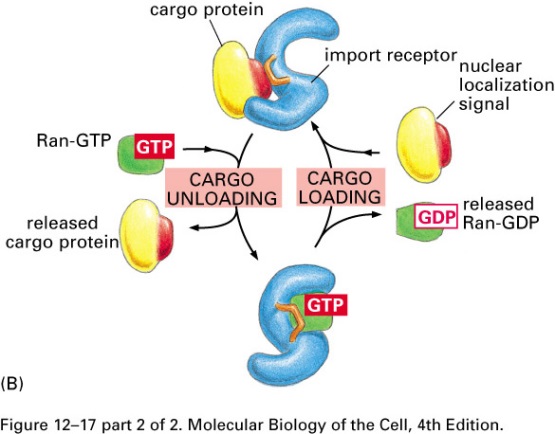 Importin
NLS
Ran
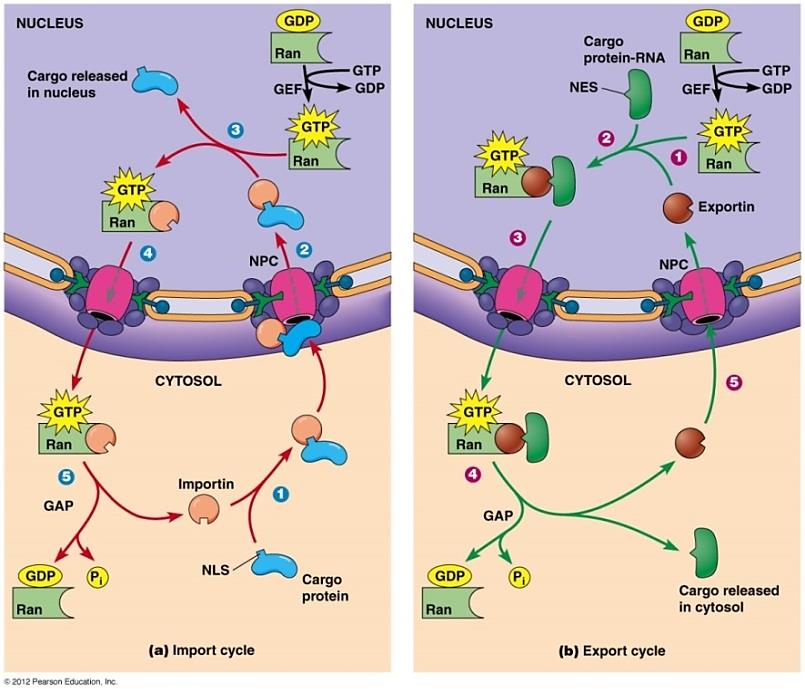 Transport z jádra (export)
jaderná exportní sekvence (NES)
vazba Ran-GTP k exportinu - naložení exportovaného proteinu
vazba k póru - export z jádra
hydrolýza GTP na GDP - uvolnění přenášené molekuly
mRNA exportována ve formě hnRNP
rRNA exportována ve formě podjednotek ribozomů
http://www.mun.ca/biology/desmid/brian/BIOL2060/BIOL2060-18/CB18.html   http://www.pha.jhu.edu/~ghzheng/old/webct/note6_4.htm#
Jadérko
Syntéza molekul rRNA, sestavení ribozomálních podjednotek
Organizátor jadérka
krátká raménka chromozomů 13, 14, 15, 21, 22
tandemové repetice rDNA (geny pro rRNA)
přepis rDNA do 45S pre-rRNA (RNA Pol I) 
štěpení na 18S, 5.8S a 28S rRNA (snoRNP)
5S rRNA přepisována mimo jadérko (RNA Pol III)
Import ribozomálních proteinů - sestavení ribozomálních podjednotek - export podjednotek
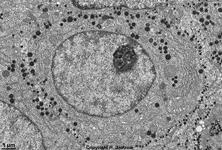 jaderná membrána
jadérko
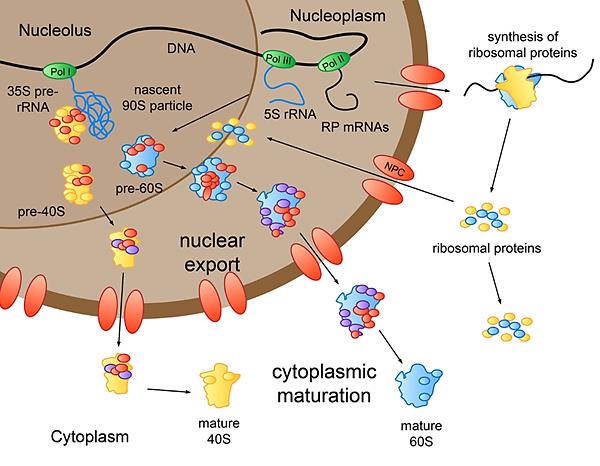 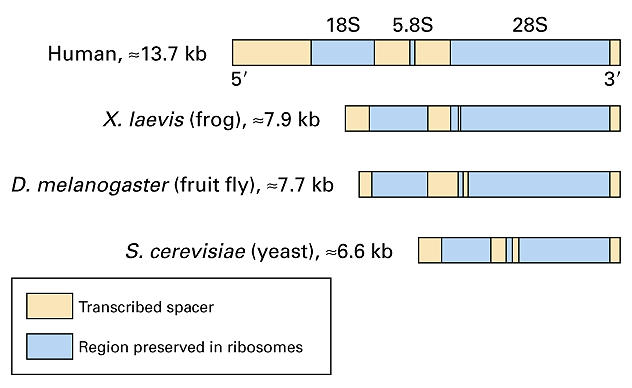 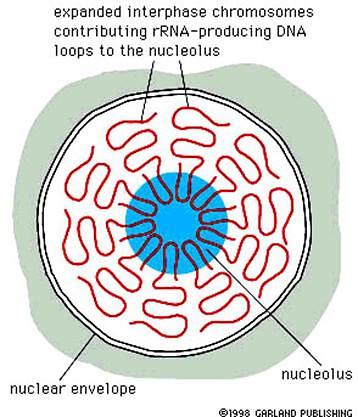 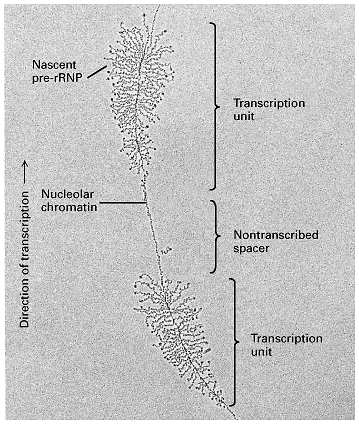 chromozomy podílející se svojí
rDNA na tvorbě jadérka
jadérko
jaderná membrána
http://www.pha.jhu.edu/~ghzheng/old/webct/note6_4.html	https://www.uni-mainz.de/FB/Medizin/Anatomie/workshop/EM/EMNucleolus.html
http://cryoem.berkeley.edu/~bgreber/website/pages/biogenesis.html
Ribozomy
80S, bez membrány
volně v cytoplazmě, vázané na ER

2 podjednotky
     - vznik v jadérku, spojení v cytoplazmě
     - 60S: 5S, 5.8S, 28S rRNA; 50 L proteinů
     - 40S: 18S rRNA; 30 S proteinů
syntéza proteinů na základě genetické informace uložené v mRNA
polyribozom: řada ribozomů připojených na jedinou molekulu mRNA
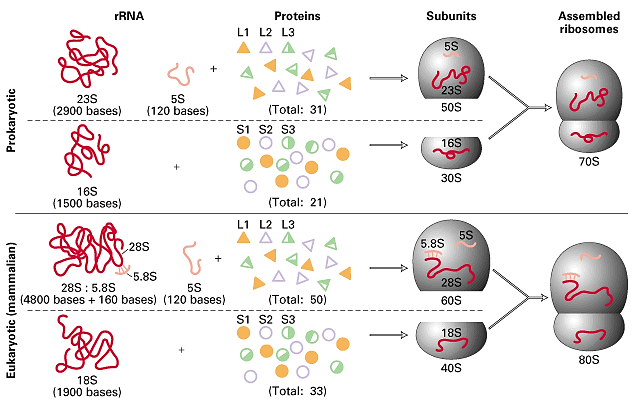 Ribozomy
ER
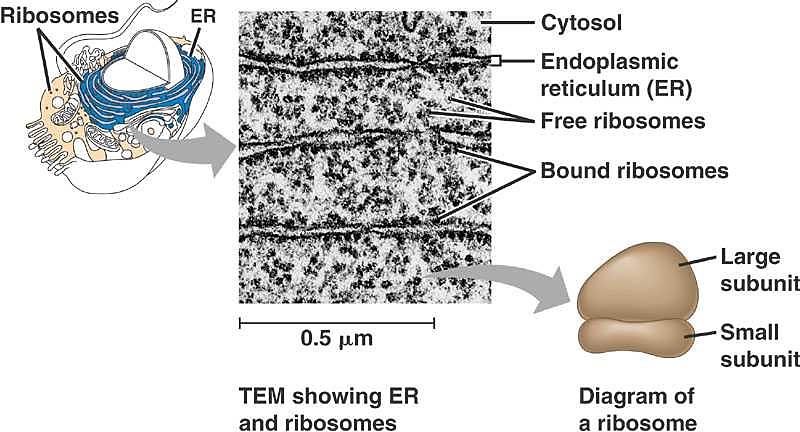 Cytoplazma
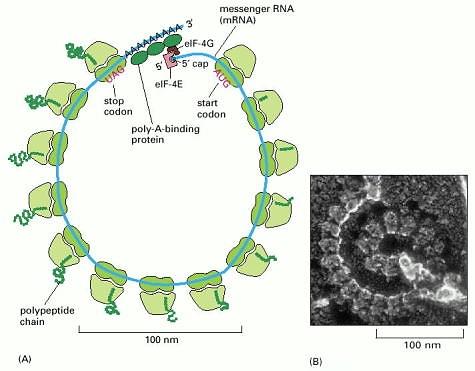 Endoplazmatické retikulum
mRNA
eIF-4G
Volné ribozomy
čepička
eIF-4E
Stop
kodon
Iniciační
kodon
Vázané ribozomy
PolyA vazebný
protein
Velká podjednotka
(60S)
Malá podjednotka
(40S)
Polypeptidový
řetězec
http://www.ncbi.nlm.nih.gov/books/NBK26829/figure/A1090/?report=objectonly
http://www.pha.jhu.edu/~ghzheng/old/webct/note6_4.html  http://bio1151.nicerweb.com/Locked/media/ch06/ribosome.html
Semiautonomní organely
energetická centra buňky
vlastní genom a proteosyntetický aparát
část proteinů řízena jadernými geny
endosymbiotická teorie
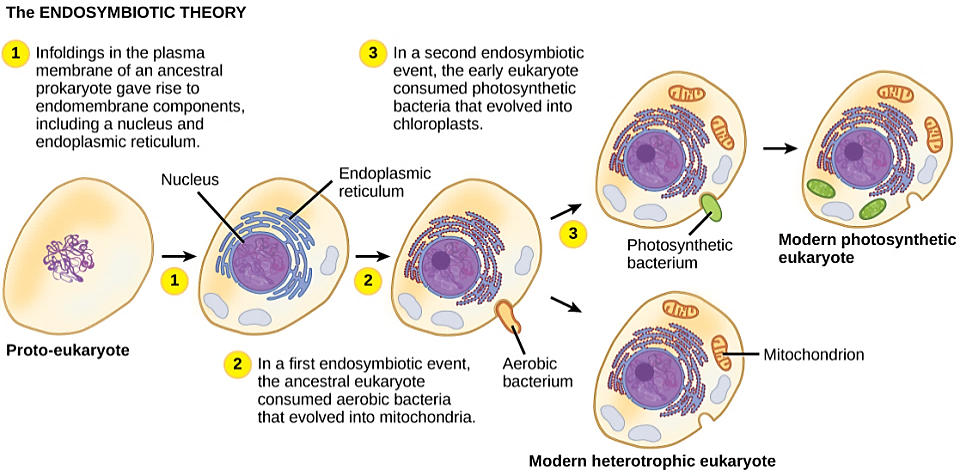 ER
Jádro
Fotosyntetizující
bakterie
Moderní fotosyntetizující
eukaryotická buňka
Mitochondrie
organely buněčného dýchání, zisk ATP
dvě biomembrány - vnější hladká, vnitřní zvrásněna (kristy)
dva kompartmenty - mezi membránami, matrix mitochondrie
enzymy oxidativní fosforylace a dýchacího řetězce na vnitřní membráně 
enzymy Krebsova cyklu a katabolismu MK v matrix
Proto-eukaryotická
buňka
Mitochondrie
Aerobní
bakterie
Moderní heterotrofní
eukaryotická buňka
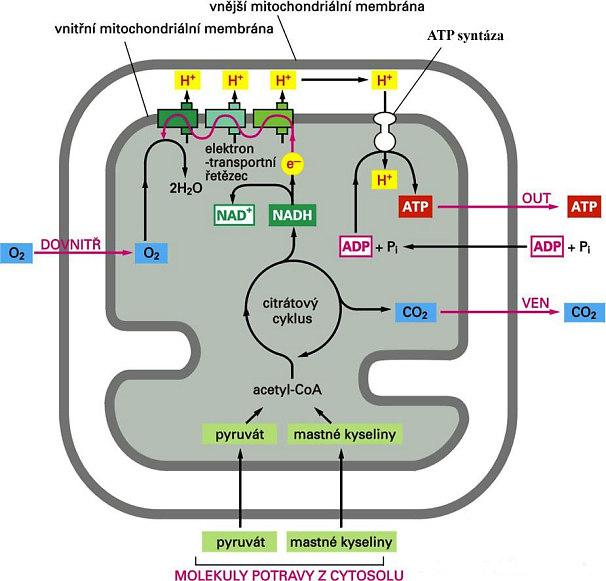 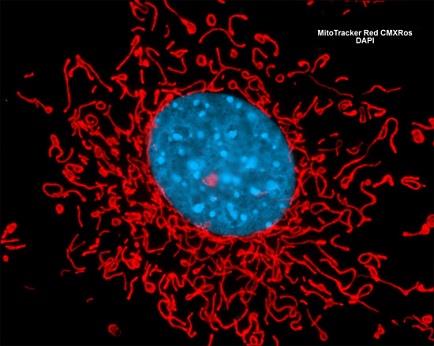 Vnější membrána
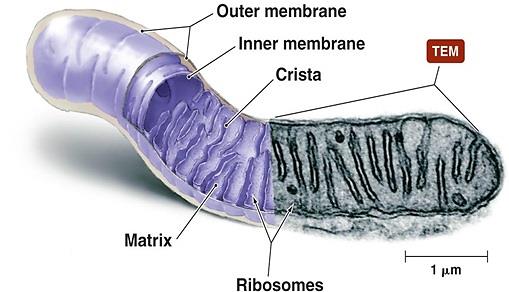 Vnitřní membrána
TEM
Krista
Matrix
Ribozomy
https://frombenchtobedside.wordpress.com/	http://archive.cnx.org/contents/420d9f1a-a15c-4ee5-b879-52dd4debf8d5@2/eukaryotic-origins
Michal Stoklasa, Mitochondrie anaerobních prvoků, Praha, 2015	http://www.biologyexams4u.com/2013/02/mitochondria-structure-and-function.html#.Vuar4Xqhlr8
Semiautomní organely
Chloroplasty
thylakoidy - ploché vaky navrstvené do gran
                       - fotosyntetické pigmenty (zelený chlorofyl)  
tři kompartmenty - prostor mezi dvojitou membránou obalu, lumen thylakoidů
       - stroma (matrix): vnitřní základní hmota; DNA, ribozomy a inkluze
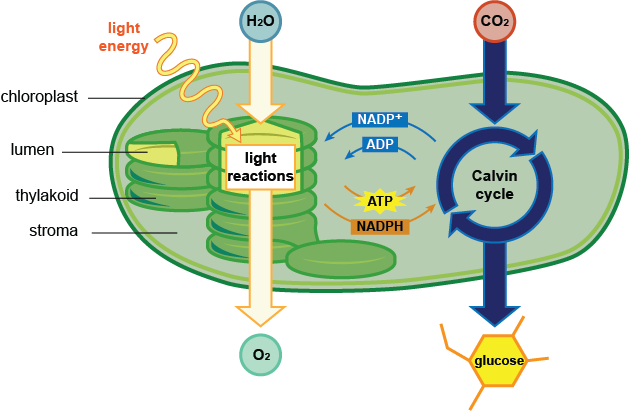 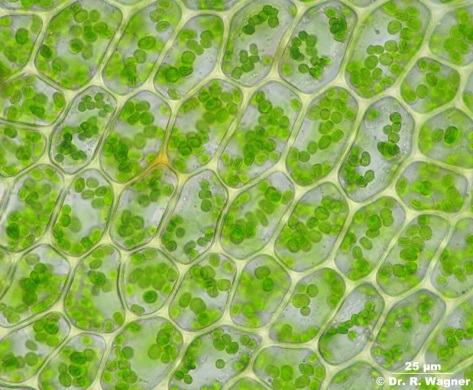 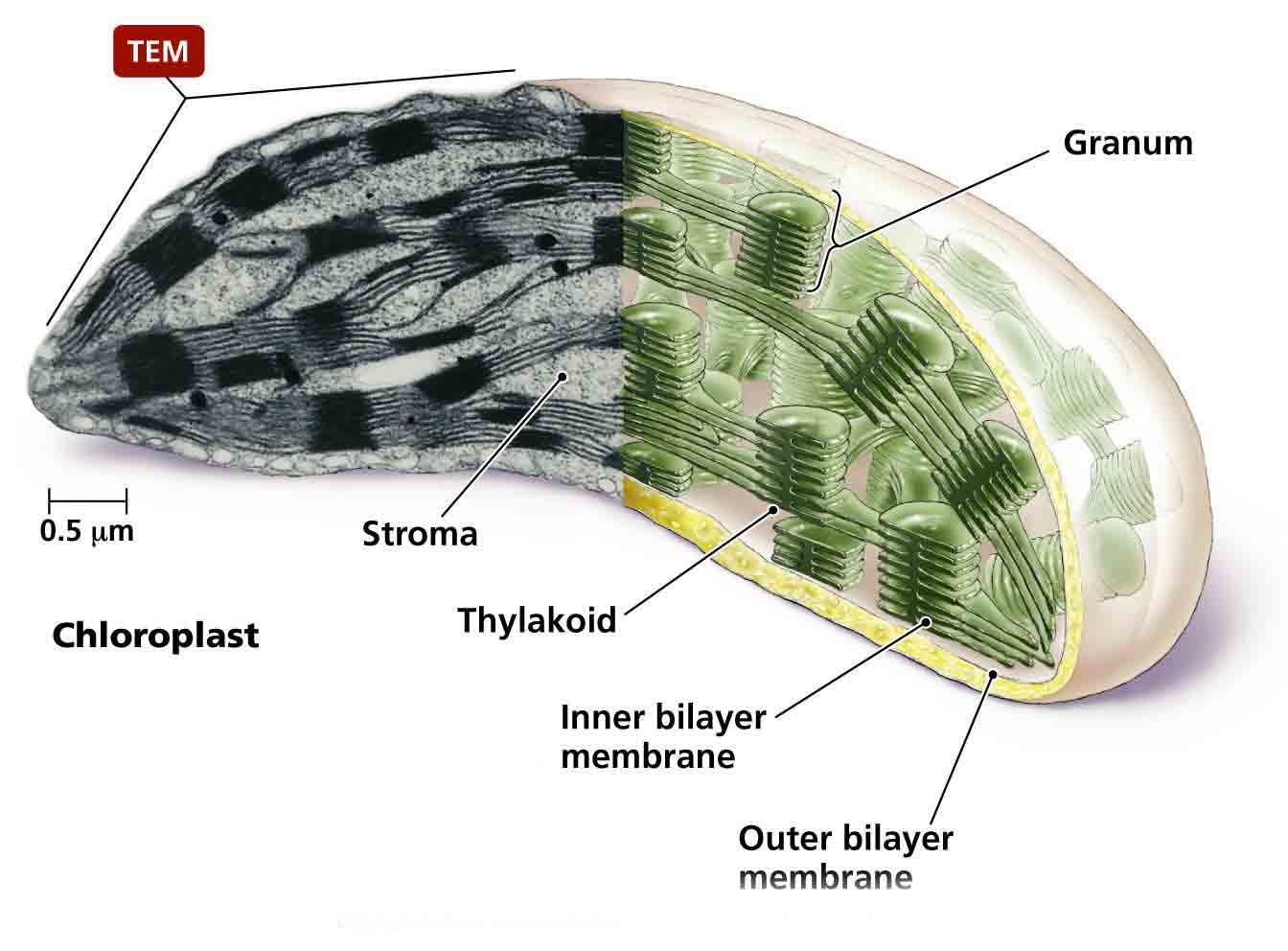 Granum
oxygenní fotosyntéza 
     i) světelná fáze (thylakoidy)
           - přeměna světelné energie na chemickou, vznik ATP a NADPH, O2
    ii) temnostní fáze (stroma) 
           - uložení chemické energie fixací CO2, tvorba glukózy a zásobních látek (škrob)
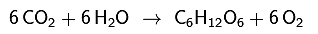 Stroma
Tylakoid
Vnitřní dvojvrstevná
membrána
Vnější dvojvrstevná
membrána
http://clashtalk.kinja.com/take-a-minute-to-appreciate-photosynthesis-1742386609; http://www.biologydiscussion.com/chloroplasts/chemical-composition-of-chloroplasts-600-words-biology/788; http://www.shmoop.com/photosynthesis/inputs-architecture.html
Cytoplazmatická membrána
Funkce
soudržnost buňky, ochrana před vnějšími vlivy
tvar buňky, ukotvení cytoskeletu
regulovaný transport látek (semipermeabilita)
podíl na adhezi buněk a buněčné signalizaci
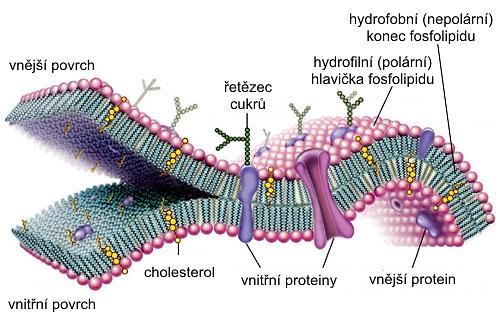 Složení
    i) lipidy
amfifilní dvojvrstva
fosfolipidy, glykolipidy, cholesterol
   ii) proteiny
integrální, ukotvené s lipidy, periferní
funkce: receptory, signalizace, transport látek, mezibuněčný kontakt, kontakt cytoskeletu
  iii) sacharidy
glykolipidy a glykoproteiny, glykokalyx na vnější straně buňky
funkce: mechanická, informační, vazebná místa pro patogeny
Model tekuté mozaiky
molekuly lipidů i proteinů v neustálém pohybu, pohyb proteinů v rámci fosfolipidové dvojvrstvy
http://dl1.cuni.cz/mod/page/view.php?id=195338&lang=de
Transport mezi vnitrobuněčnými oddíly
Sekreční a endocytické dráhy
spolupráce buněčných organel, transport materiálů mezi organelami
sekreční (exocytická) dráha
     - biosyntéza organel
     - vylučování molekul do me-                 zibuněčného prostoru
endocytická dráha
     - příjem a zpracování signálů         a materiálu z vnějšího         prostředí
vezikulární transport 
     - transport proteinů a lipidů         mezi organelami
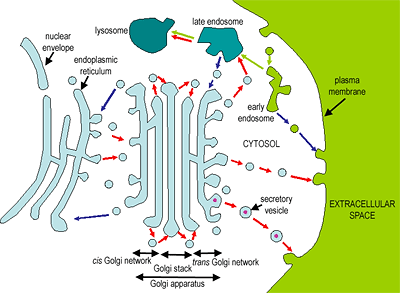 Pozdní endozom
Lysozom
Jaderná
membrána
Endoplazmatické
retikulum
Cytoplazmatická
membrána
Raný
endozom
CYTOPLAZMA
EXTRACELULÁRNÍ
prostor
Sekreční váček
Golgiho aparát
http://www.histology.leeds.ac.uk/cell/endo-exo.php
Transport mezi vnitrobuněčnými oddíly
Chaperony
podporují sbalování proteinů, brání agregaci proteinů
proteinové rodiny - Hsp70, Hsp90, válcovité chaperoniny
Hsp70 a jejich regulátory
vazba na nově vznikající proteiny na ribozomu
ve stresových podmínkách - vazba na chybně poskládané proteiny, sbalení proteinů po denaturaci
působí při transportu proteinů 
DnaK: bakteriální Hsp70, podpůrné proteiny DnaJ a GrpE
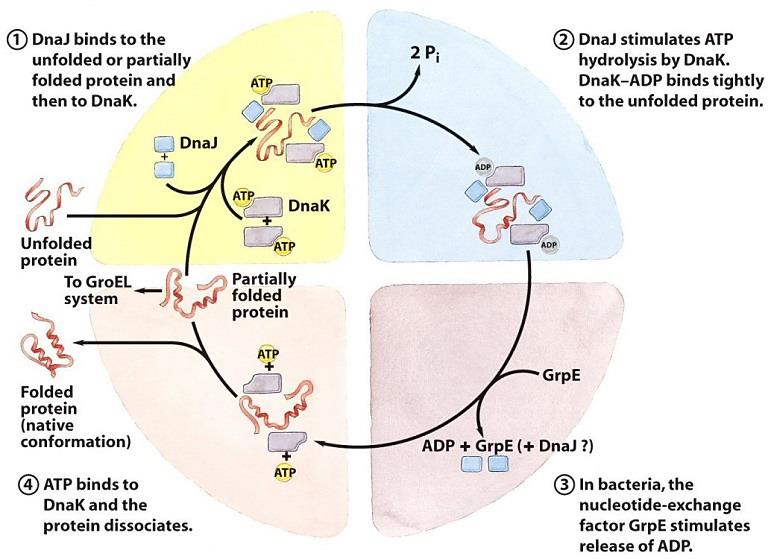 DnaJ stimuluje hydrolýzu ATP
DnaK-ADP pevně váže nesložený protein
Vazba DnaJ k nesloženému peptidu
Vazba komplexu k DnaK-ATP
DnaK váže ATP
Uvolnění složeného proteinu
GrpE stimuluje uvolnění ADP
http://chemistry.umeche.maine.edu/CHY431/Folding4.html
Transport mezi vnitrobuněčnými oddíly
Hsp70 u savců
Hsc73 (cytosol), BiP (ER), mHsp70 (mitochondrie), ctHsp70 (chloroplasty)
Hsp40 - vyhledávají specifické substráty (obdoba DnaJ)
samy si zajišťují výměnu ADP/ATP a uvolnění peptidu (ekvivalent GroE netřeba)

Hsp90
správné skládání a funkce receptorů pro steroidní hormony (kortizol, estrogen, progesteron, aj.)
např. glukokortikoidový receptor (GR) - kortizol
v klidu se na GR váže imunofilin 51 a Hsp90, které ho udržují ve správné konformaci pro vazbu lignadu
po vazbě kortizolu se vymění imunofilin 51 za 52
imunofilin 52 váže dynein (Dyn), který připojuje komplex k cytoskeletu a zajišťuje jeho traslokaci do jádra
v jádře se pomocné proteiny uvolní, GR dimerizuje a spouští expresi cílových genů
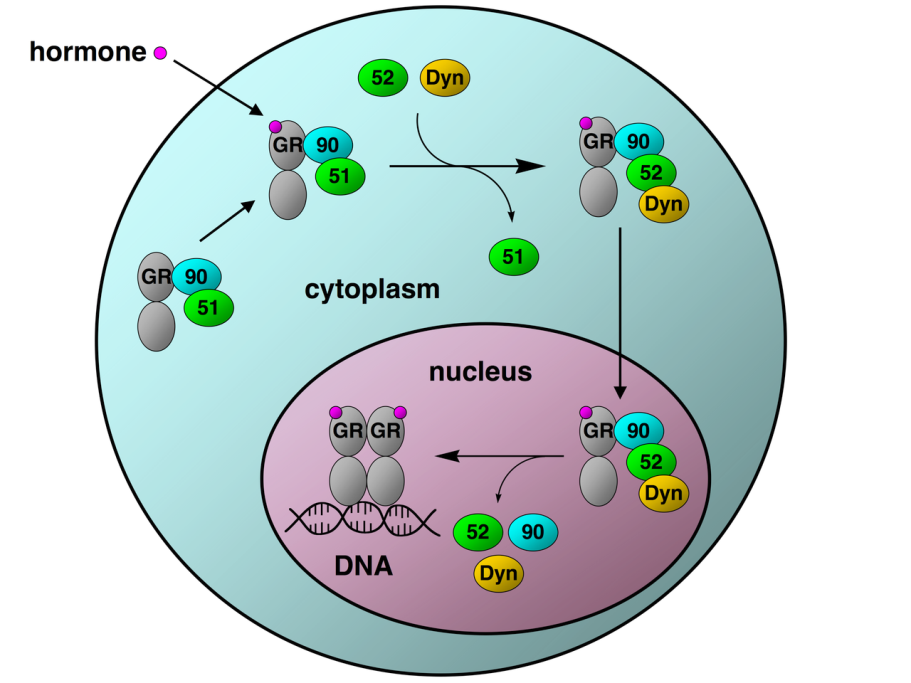 https://en.wikipedia.org/wiki/Hsp90#/media/File:Gr_hsp90_translocation.png
Transport mezi vnitrobuněčnými oddíly
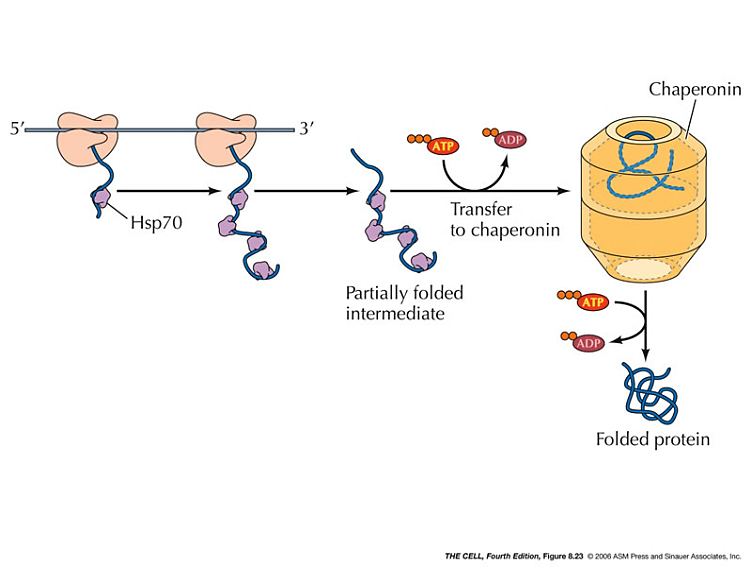 Hsp60, chaperoniny
válcovité částice
skládání nových i denaturovaných proteinů
Chaperoniny GroEL a GroES u E. coli
GroEL - 2 kruhy tvořící válec
GroES - poklička válce
vazba nesloženého proteinu na vnitřní stěnu kruhu
vazba ATP k obsazenému kruhu
hydrolýza ATP, uvolnění ADP a GroES
vazba ATP a GroES k obsazenému kruhu
skládání proteinu
hydrolýza ATP, uvolnění GroES a složeného proteinu
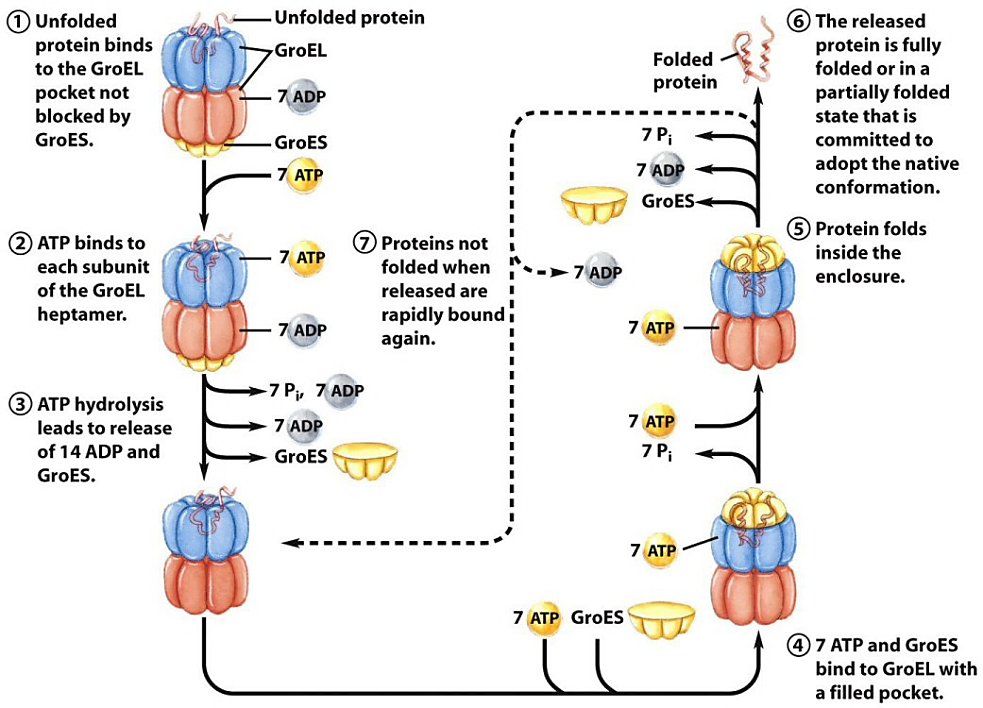 Obdobné struktury u eukaryot
mitochondrie Hsp60 a Hsp10
chloroplasty Cpn60 a Cpn10
po translokaci proteinu do mitochondrií a chloroplastů s ním nejdříve asociují Hsp40 a Hsp70, které zachovají jeho schopnost skládání a přenesou ho do chaperoninu, kde je skládání dokončeno
http://chemistry.umeche.maine.edu/CHY431/Folding4.html    http://oregonstate.edu/instruction/bi314/summer09/Fig-08-23-0.jpg
Transport mezi vnitrobuněčnými oddíly
Třídění proteinů
proteiny pro jádro, mitochondrie, chloroplasty a peroxizomy transportovány přímo z cytoplazmy 
                    pro Golgiho aparát, lysozomy, endozomy, extracelulární prostor přichází z ER
Funkce signálu
Příklad adresové sekvence
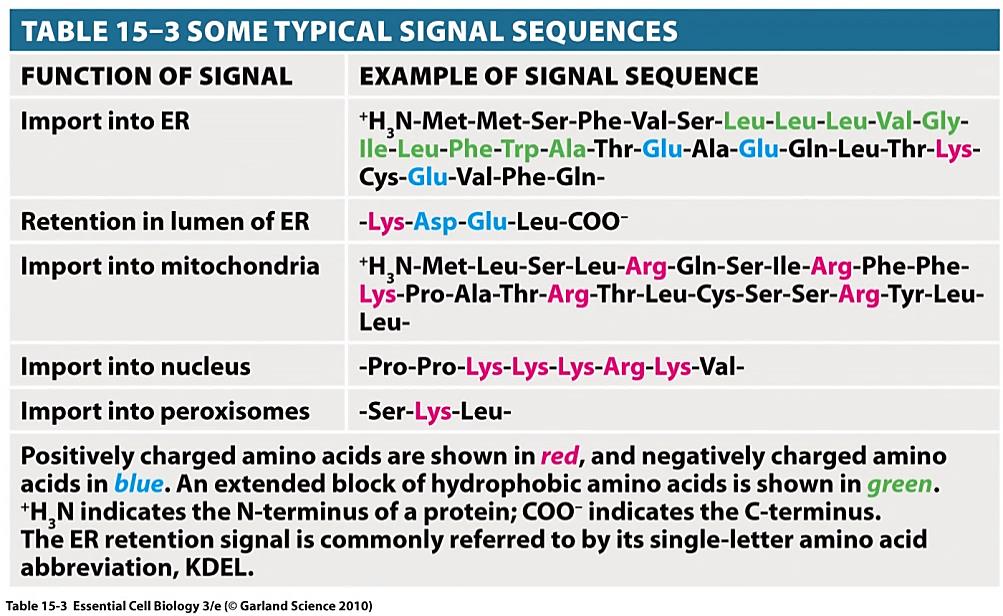 Adresová sekvence
sekvence v proteinu určující do jaké organely má jít (15 - 60 aminokyselin)
přesné  sekvence  pro  jednotlivé  organely  se  mohou  lišit,  vliv
    hydrofobních, kladně nabitých a záporně nabitých aminokyselin
Import do ER
Zadržení v lumen ER
Import do mitochondrií
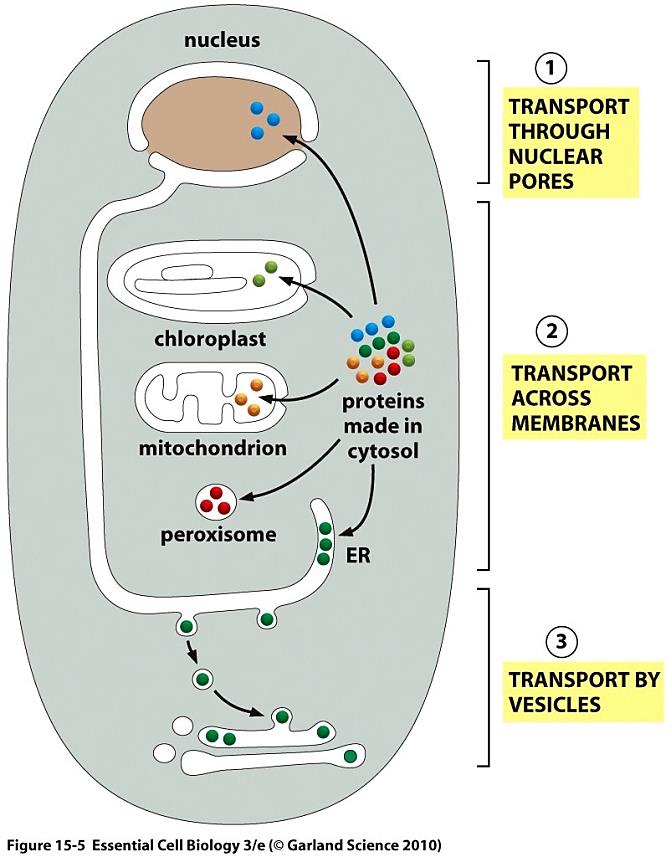 Import do jádra
Import do peroxizomů
Tři mechanismy importu proteinů do membránových organel
transport jaderným pórem
proteinové translokátory (ER, mitochondrie, chloroplasty)
transportní váčky (sekreční dráha z ER)
http://oregonstate.edu/instruction/bi314/fall12/proteinsorting.html
Import proteinů pomocí proteinových translokátorů
vstup do mitochondrií a chloroplastů
     - proteinové translokátory v membráně organel
     - adresová sekvence na N-konci transportovaného proteinu
     - během přenosu je protein rozvinut a odstraněna adresová sekvence
     - po transportu přes membrány je protein opětovně složen
Import do mitochondrií 
1)  import do matrix
     - cytosolické Hsp70 rozvinou transportovaný protein
     - receptor rozezná adresovou sekvenci
     - translokace proteinu vnější membránou (TOM) 
                                             vnitřní membránou (TIM)
     - matrixová proteáza odštěpení adresovou sekvenci
     - mHsp70 dokončuje translokaci a sbalení proteinu
     - elektrochemický gradient na vnitřní  membráně 
     - průchod membránami vyžaduje ATP
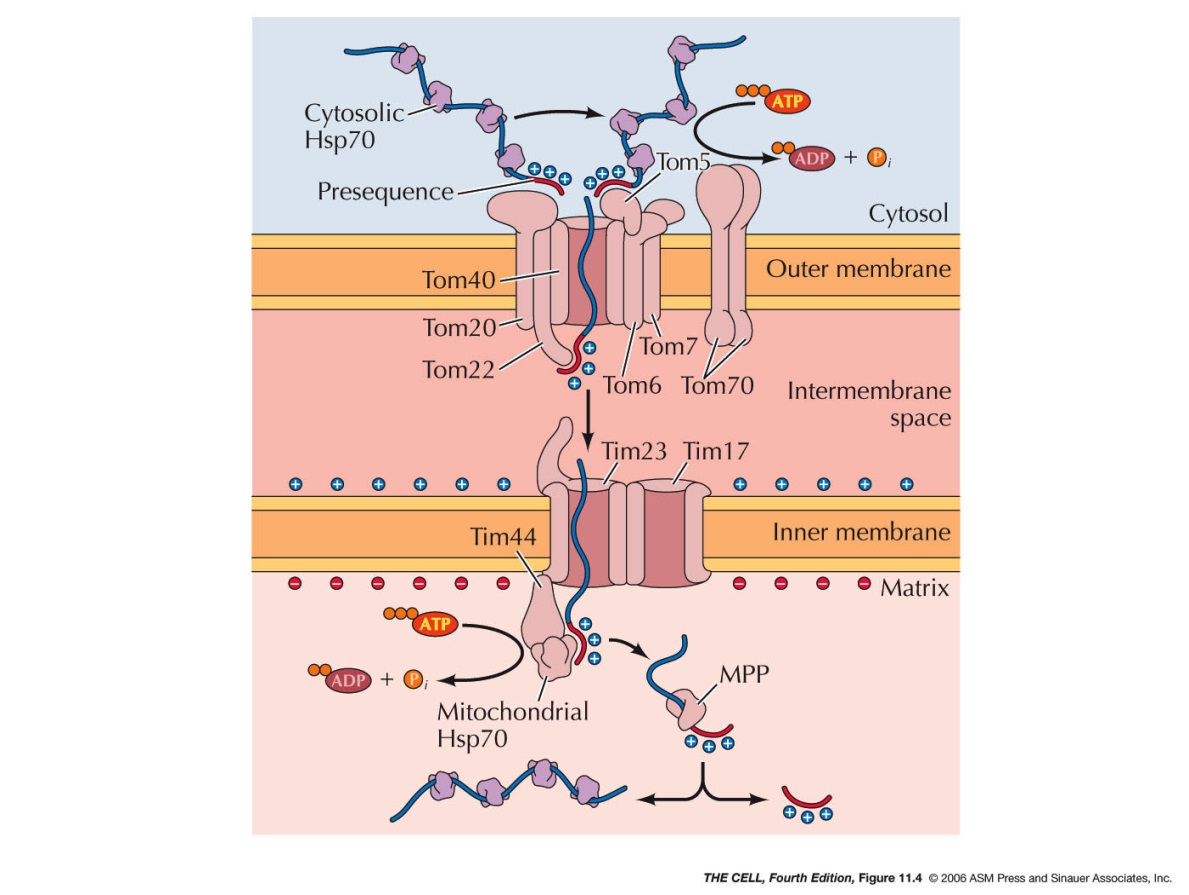 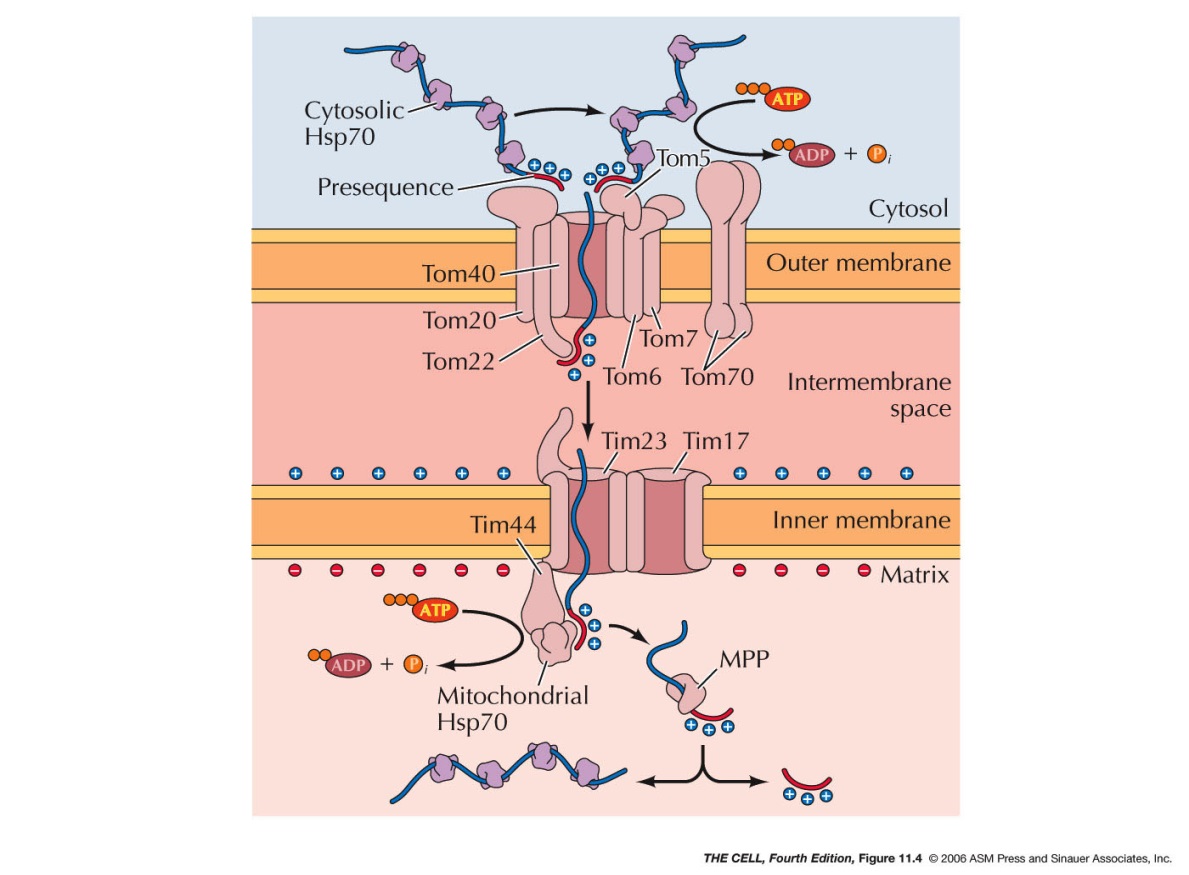 http://faculty.samford.edu/~djohnso2/44962w/405/_12mitochondria.html
Import proteinů pomocí proteinových translokátorů
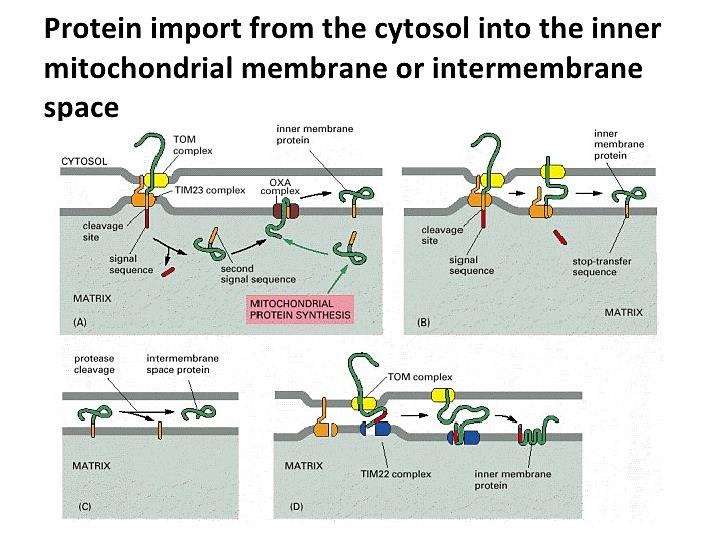 Import do mitochondrií 
2) translokace do mezimembránového prostoru
     i) translokace do matrix, odstranění adresové sekvence, přes vnitřní  
        membránu do mezimembránového prostoru (komplex OXA) 
    ii)  sekvence zastavující přenos přeruší translokaci vnitřní membránou
         odštěpení proteinu do mezimembránového prostoru
   iii)  translokace vnější membránou, vazba faktorů, které protein zadrží v           mezimembránovém prostoru
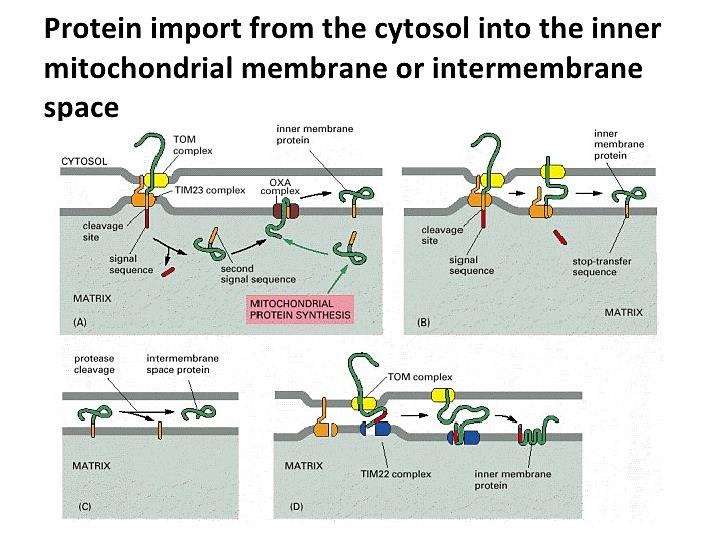 Import do chloroplastů		 
komplex TOC ve vnější, TIC ve vnitřní membráně
netřeba elektrochemický gradient
proteiny určené do lumen tylakoidu mají dvě adresové sekvence za sebou
účast ctHsp70 a Cpn60/10 na správném sbalení translokovaného proteinu
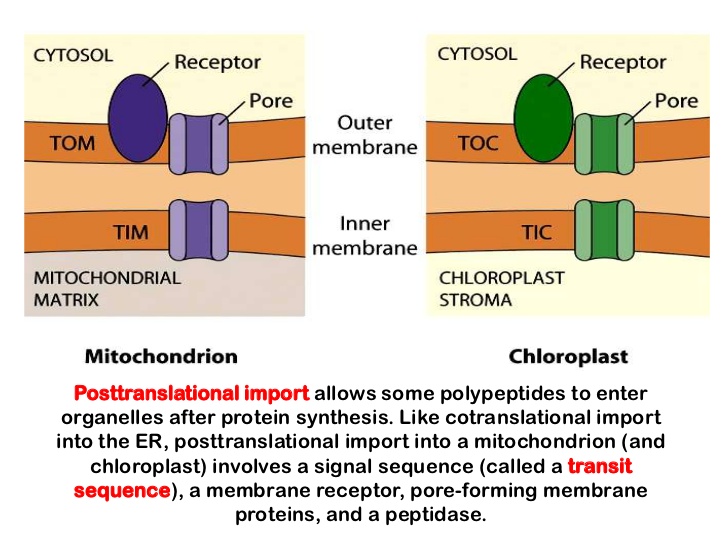 http://www.slideshare.net/aljeirou/protein-structure-targeting-and-sorting
Sekreční dráha
hrubé ER - ER - Golgiho aparát - sekreční váčky - extracelulární prostor
proteiny směřující do ER, Golgiho aparátu, lysozomů, plazmatické membrány a vně buňky
sekreční váčky - dopravní prostředky obsahující proteiny z vnitřních organel
                              - proteiny vyloženy po splynutí membrány váčku s membránou cílové organely
poprvé pozorována u buněk žlázového epitelu pomocí radioaktivně značených aminokyselin
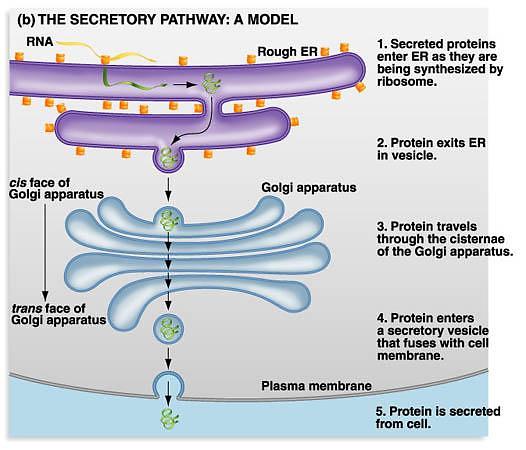 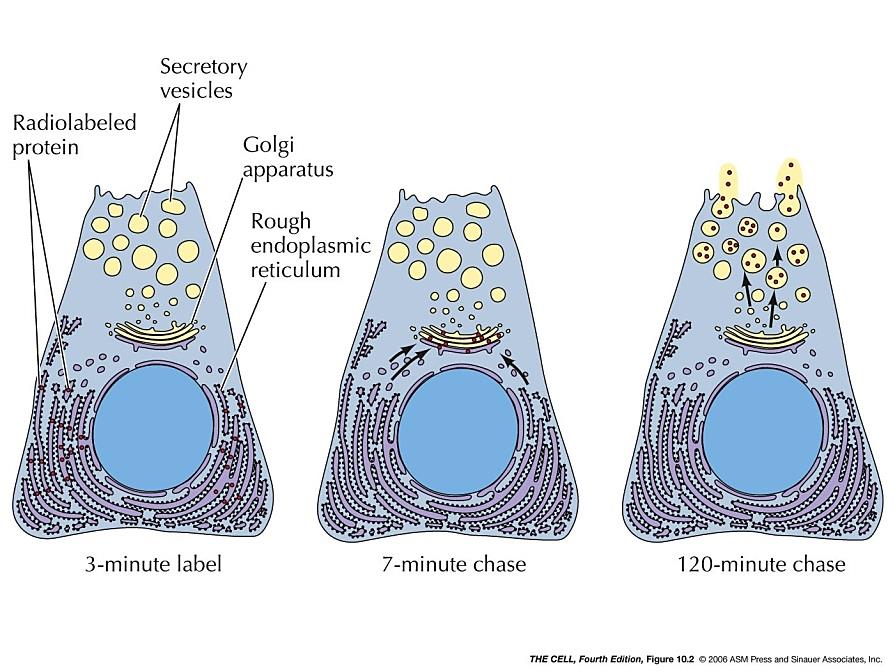 Sekreční
váčky
Radioaktivní
protein
Golgiho
aparát
Hrubé ER
3 minuty
(endoplazmatické retikulum)
120 minut
(extracelulární prostor)
7 minut
(Golgiho aparát)
https://www.studyblue.com/notes/note/n/biology-101-chapter-4-6/deck/1098008        http://faculty.samford.edu/~djohnso2/44962w/405/_11protsorting.html
Sekreční dráha
Endoplazmatické retikulum (ER)
systém plochých váčků a kanálků, návaznost na jaderný obal a perinukleární prostor
dává vzniknout Golgiho aparátu, lysozomům, plazmatické membráně
funkce: biosyntéza proteinů a lipidů, přeprava látek, reakce na podněty z vnějšího prostředí,           	skladovaní buněčných produktů
drsné - s ribozomy, syntéza proteinů
hladké - bez ribozomů, metabolismus lipidů a polysacharidů, detoxifikační reakce, zásobárna Ca2+
Drsné ER
Hladké ER
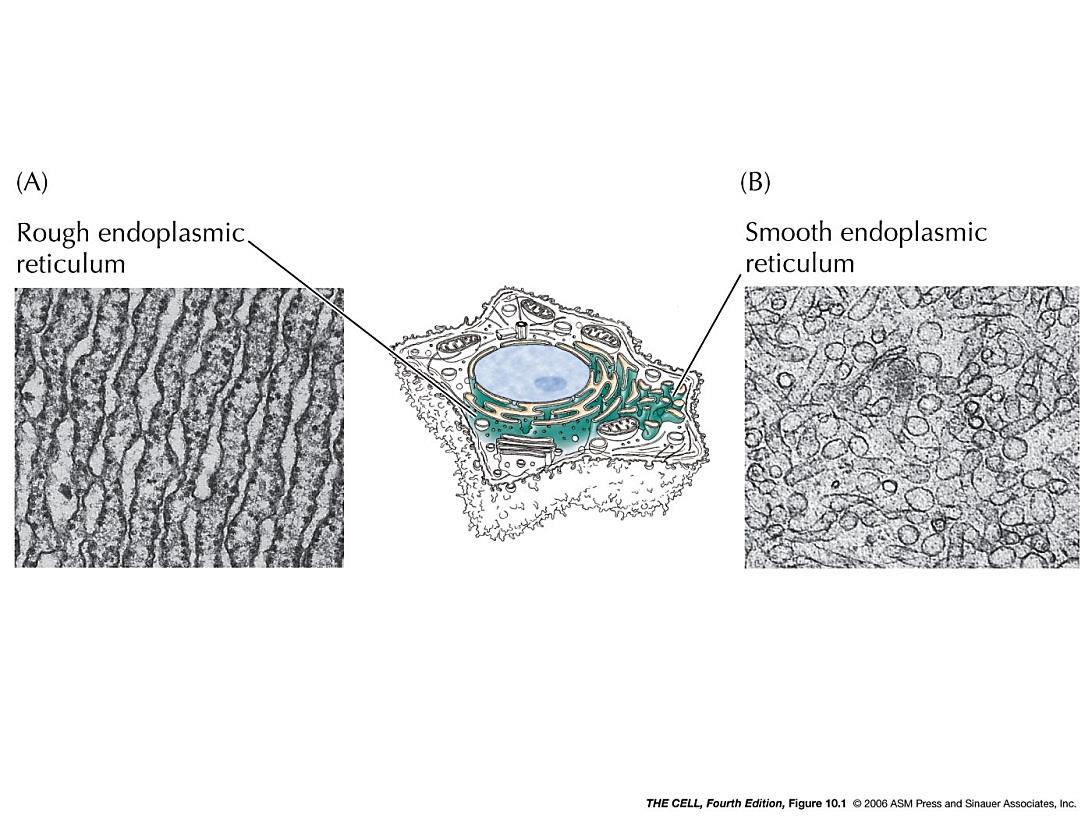 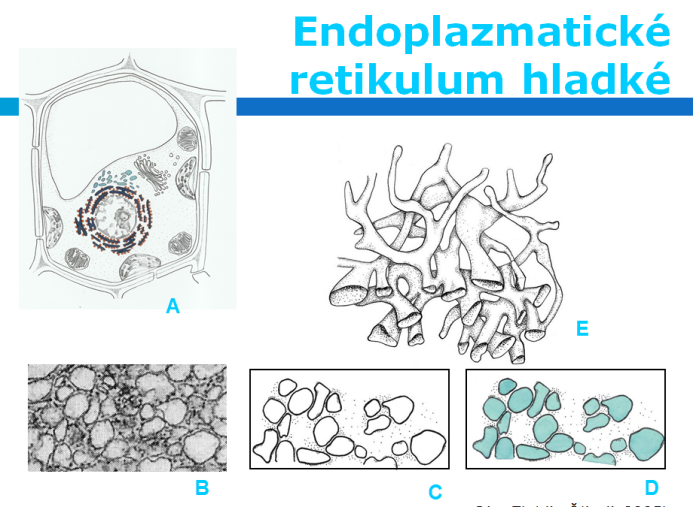 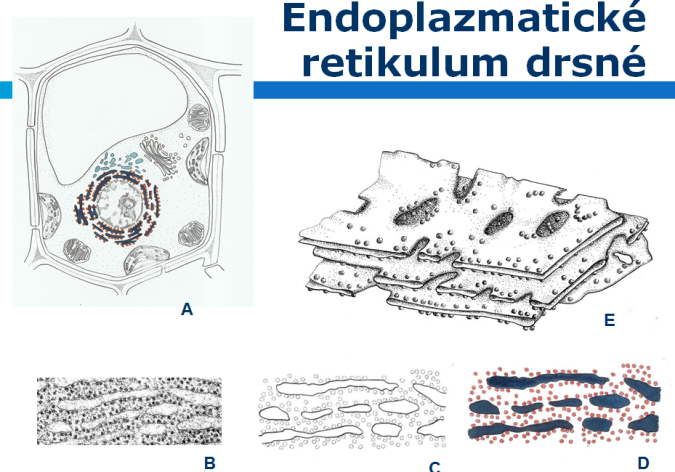 ER protein s odstraněnou
signální sekvencí
Cytoplazmatický
protein
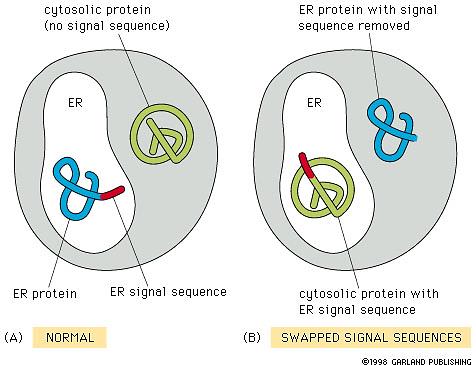 Import proteinů do ER
adresová sekvence pro ER = signální sekvence
odstranění signální s. z proteinu ER umístí protein do cytosolu
začlenění signální s. do cytoplazmatického proteinu způsobí jeho nasměrování do ER
ER protein
Signální
sekvence
Cytoplazmatický protein
se signální sekvencí
ÚPRAVA SIGNÁLNÍ SEKVENCE
NORMÁLNÍ STAV
http://faculty.samford.edu/~djohnso2/44962w/405/_11protsorting.html
Sekreční dráha
Syntéza proteinů v drsném ER
sbalování proteinů, tvorba disulfidických vazeb, sestavování oligomerních proteinů, glykosylace
ER je hlavní křižovatka v dopravě proteinů po buňce
     i) volné proteiny jsou uvolněny do lumen ER - proteiny z lumen organel, sekretované ven z buňky
    ii) membránové proteiny zůstávají zanořeny v membráně ER - proteiny vyskytující se v membránách 				                                   organel, plazmatické membráně
Proteiny lumen ER
začátek syntézy proteinu na volných ribozomech
vazba SRP k signální sekvenci, pozastavení translace
SRP receptor přitahuje ribozom/peptid/ /SRP
vazba ribozomu  k translokačnímu komplexu
vazba GTP, začlenění signální sekvence do membrá- nového kanálku
hydrolýza GTP, uvolnění SRP, spuštění translace
rostoucí peptid prochází membránou ER
odštěpení signální sekvence signální peptidázou
uvolnění peptidu do lumen ER
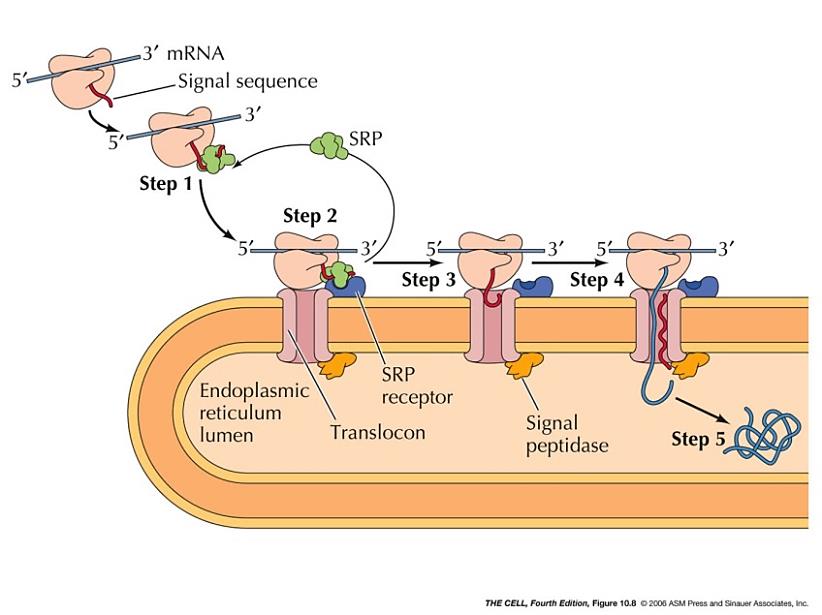 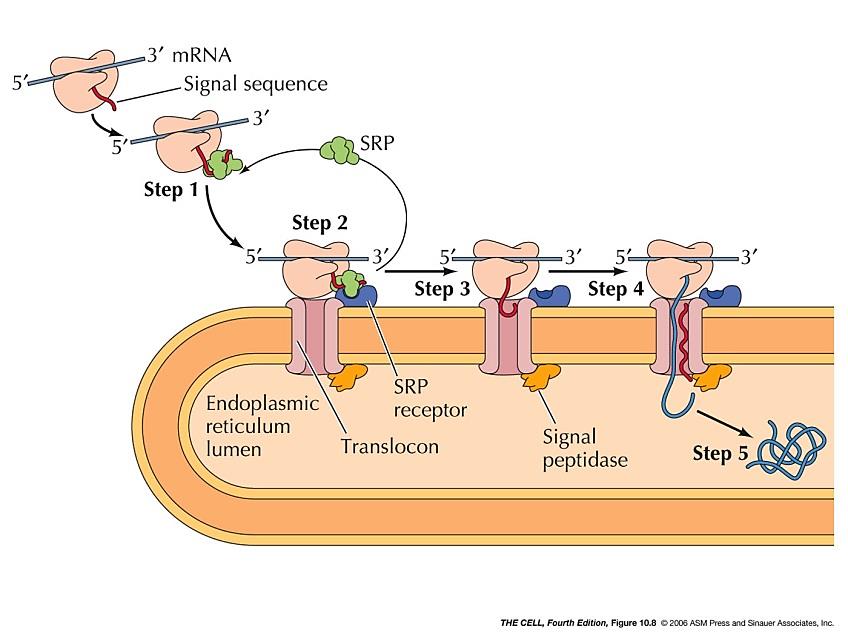 http://faculty.samford.edu/~djohnso2/44962w/405/_11protsorting.html
Sekreční dráha
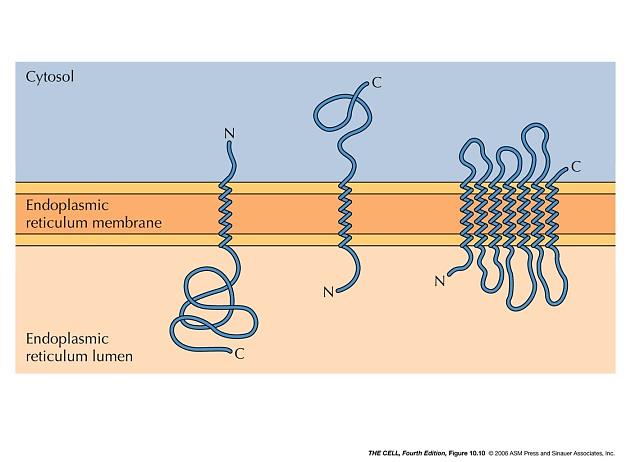 Začlenění proteinu do membrány ER
různé orientace proteinu a počet jeho průchodů přes membránu
sekvence zastavující přenos, vnitřní signální sekvence
     - α-šroubovice, 20 - 25 aminokyselin, interakce s fosfolipidy
     - vnitřní s.s. rozeznána pomocí SRP, neštěpena signální peptidázou 
     - jejich orientace určují orientaci proteinu v membráně
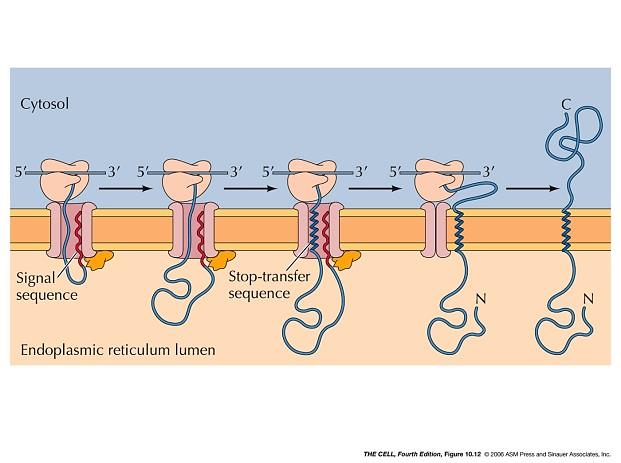 různé orientace proteinu
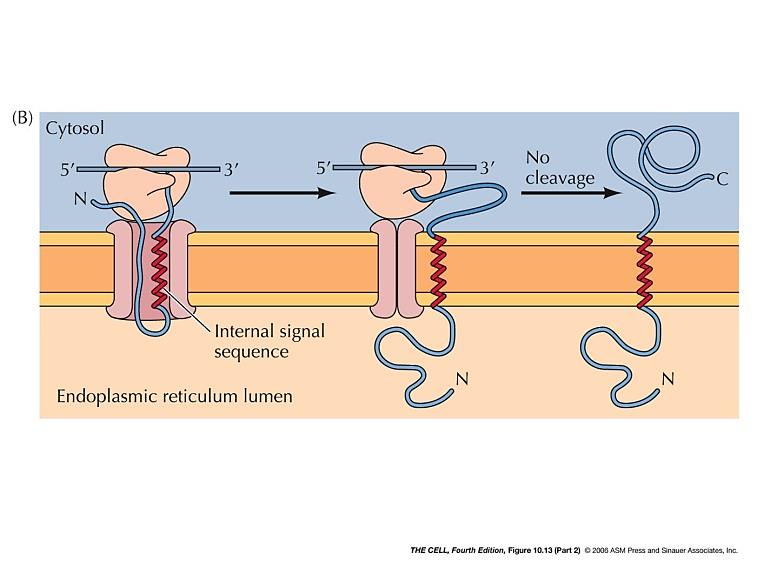 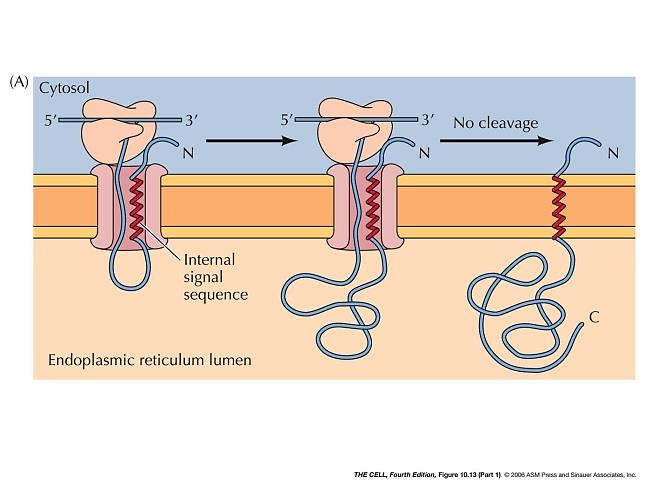 protein procházející membránou několikrát - střídání vnitřních s.s. a sekvencí zastavujících přenos
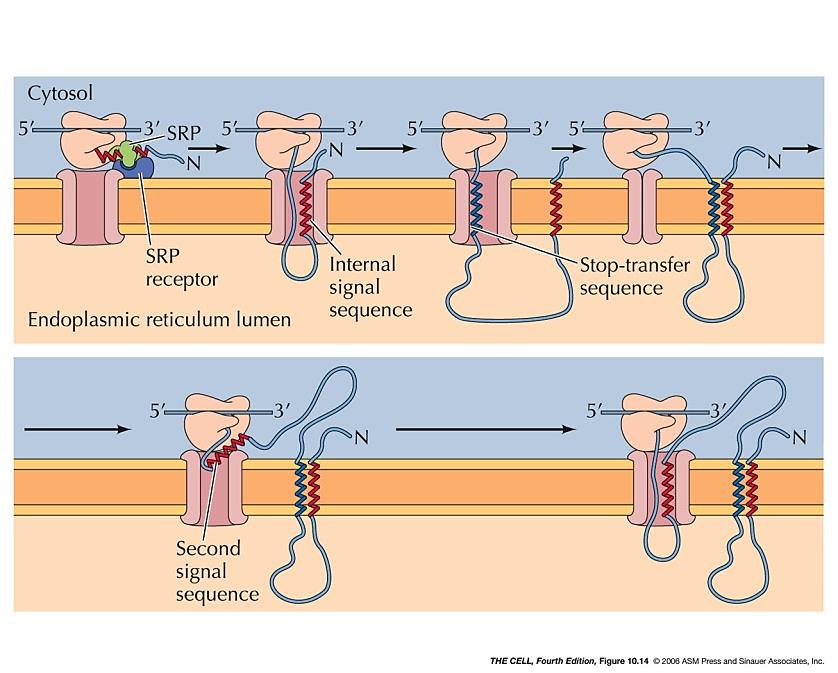 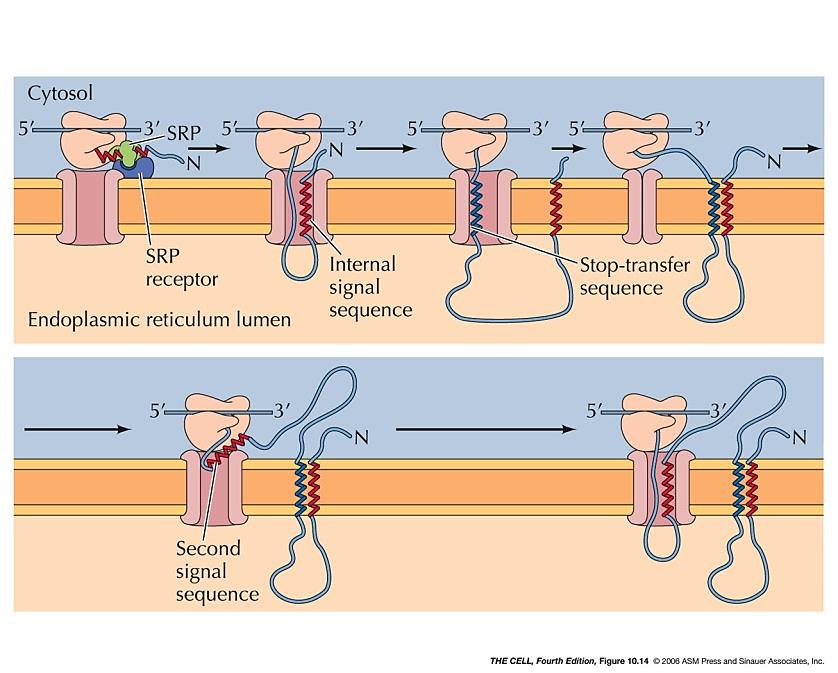 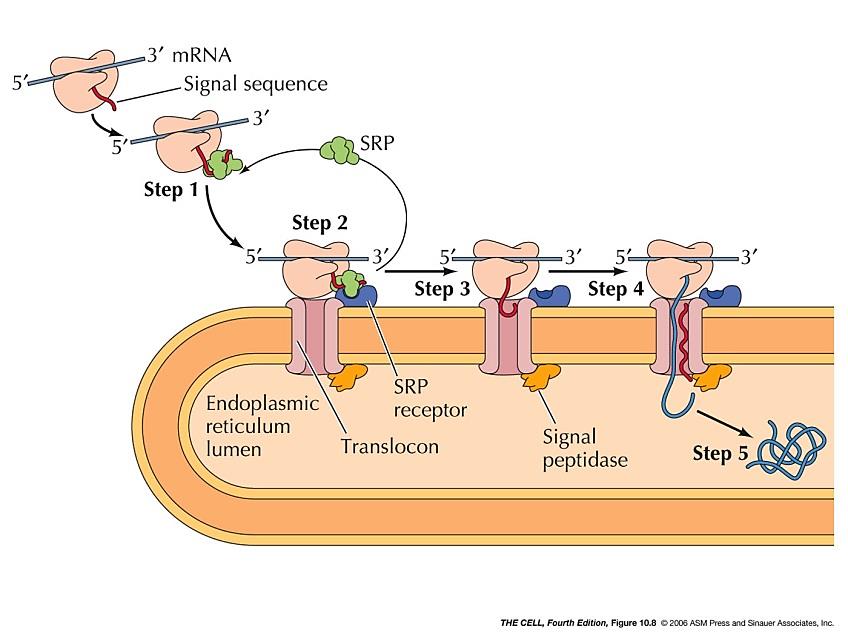 http://faculty.samford.edu/~djohnso2/44962w/405/_11protsorting.html
Sekreční dráha
Sbalování a úprava proteinů v ER
sbalování - chaperony rodin Hsp70 (BiP) a Hsp90 (Grp94) 	 
štěpení - vždy odstranění iniciačního Met a signální sekvence, u některých proteinů i jiné sekvence 
                  - např. inzulín: syntetizován jako preproinzulín, do lumen ER uvolňuje proinzulín
                                  vyštěpení a degradace interní sekvence
	                        spojení 2 výsledných polypeptidů disulfidickou vazbou → inzulín
tvorba disulfidických vazeb - disulfid izomeráza
glykosylace - připojení oligosacharidů
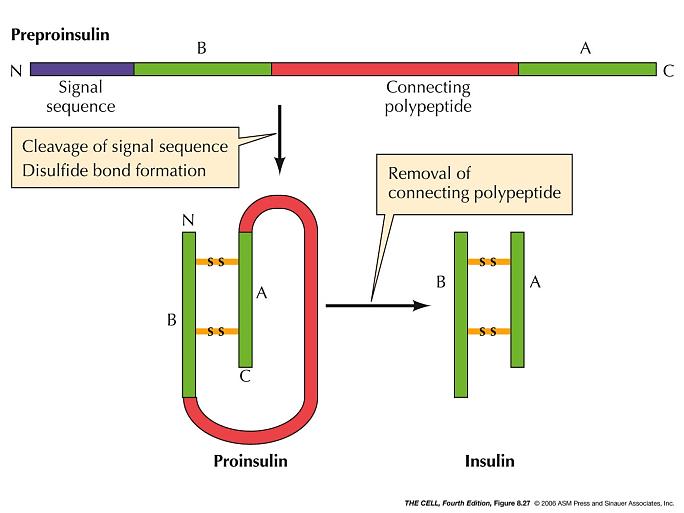 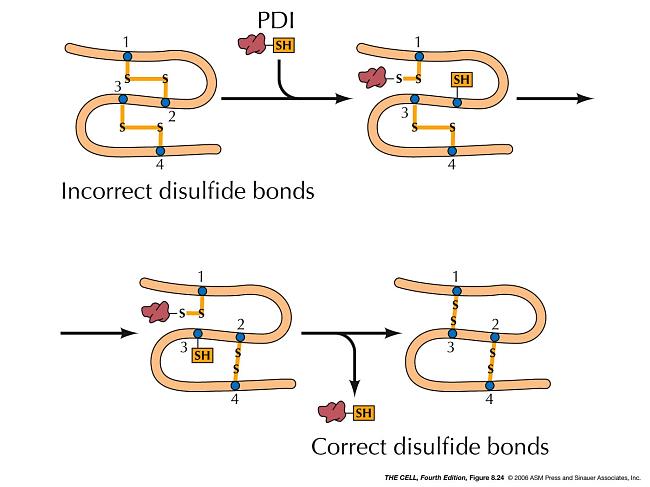 Spojující
peptid
Signální
sekvence
Štěpení signální sekvence
Tvorba disulfidických vazeb
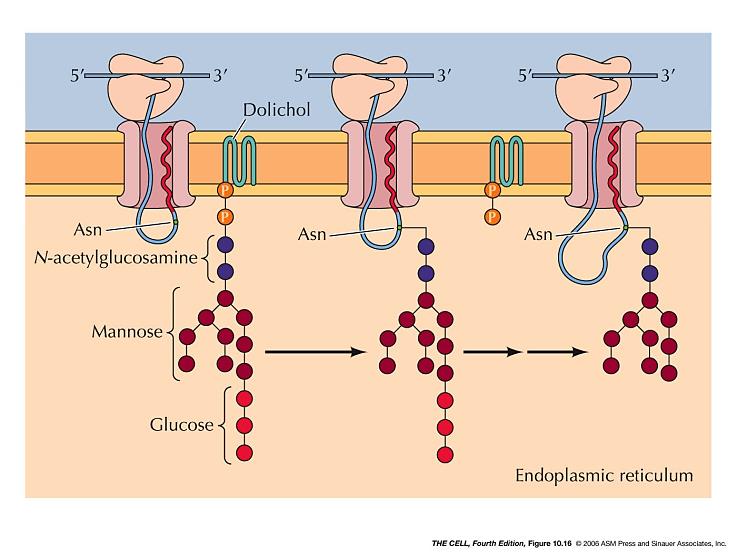 Vyštěpení spojujícího 
peptidu
Chybná disulfidická vazba
Správná disulfidická vazba
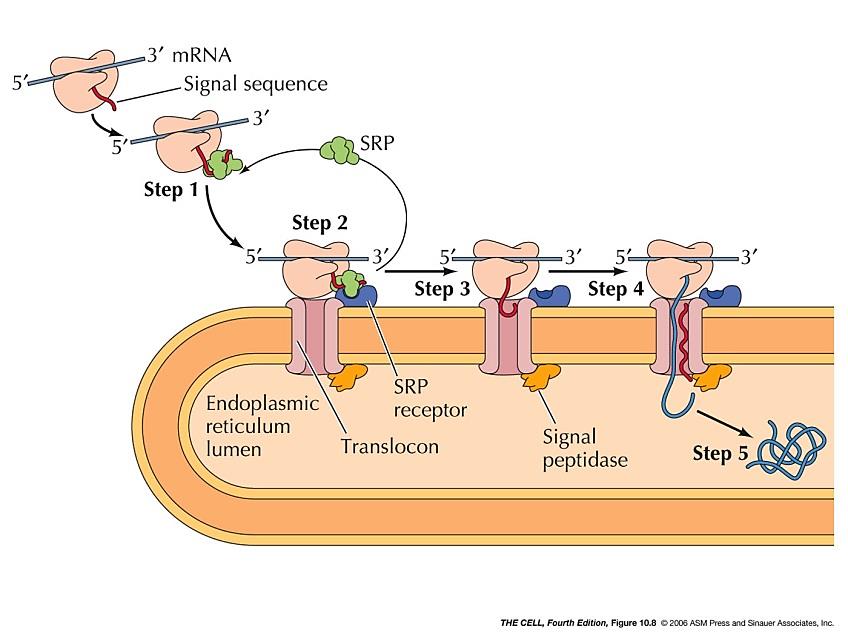 http://faculty.samford.edu/~djohnso2/44962w/405/_11protsorting.html
Sekreční dráha
Hladké endoplazmatické retikulum
syntéza membránových lipidů na cytosolické straně membrány ER
syntéza fosfolipidů 
     - vznik kyseliny fosfatidové z glycerol-3-fosfátu a mastných kyselin nesených CoA
     - začlenění kyseliny fosfatidové do membrány a její další konverze
     - translokace fosfolipidů přes membránu pomocí flipáz
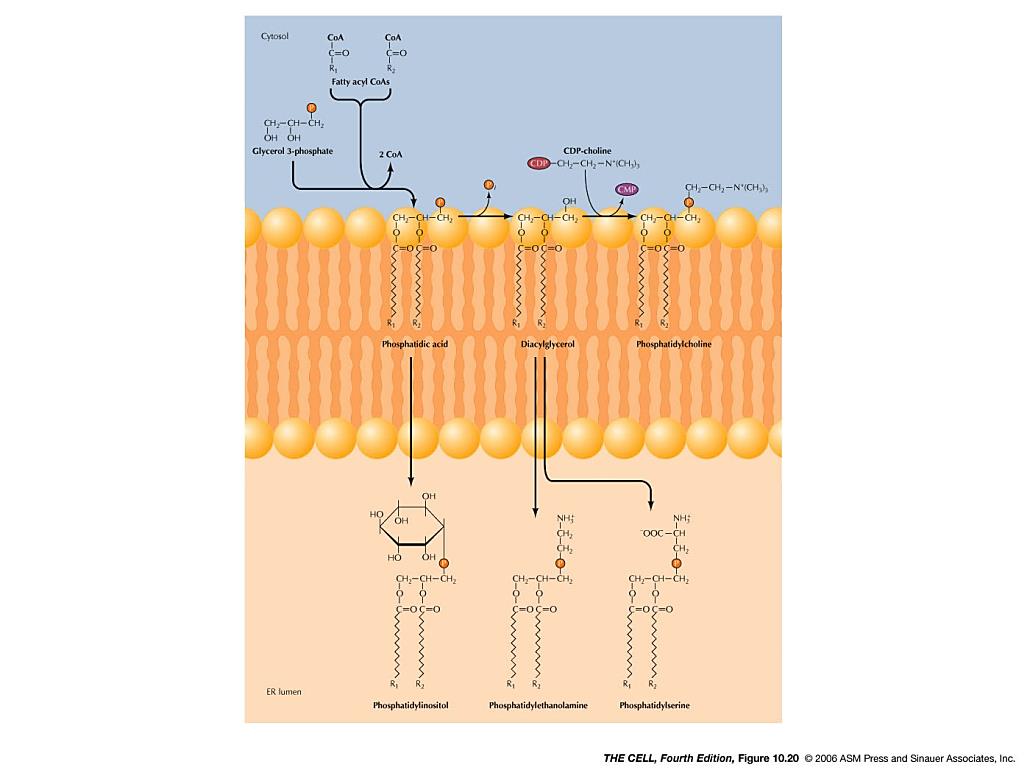 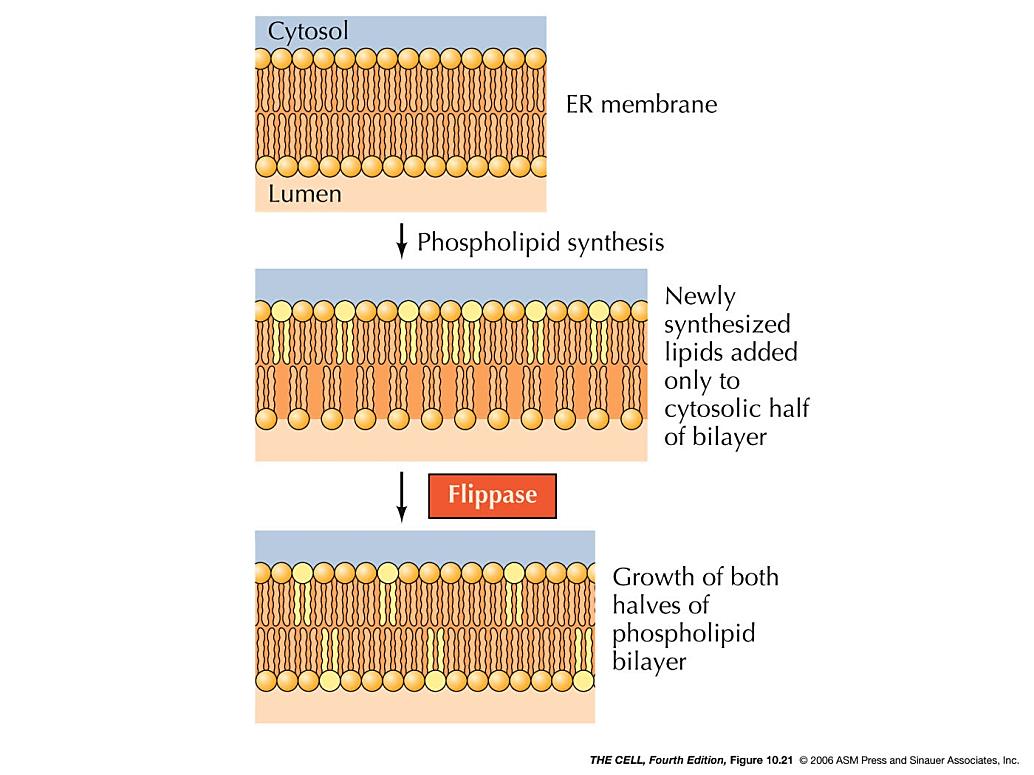 Membrána ER
Syntéza fosfolipidů
Nové lipidy připojeny jen na cytosolickou polovinu dvojvrstvy
Flipáza
Růst obou stran fosfolipidové dvojvrstvy
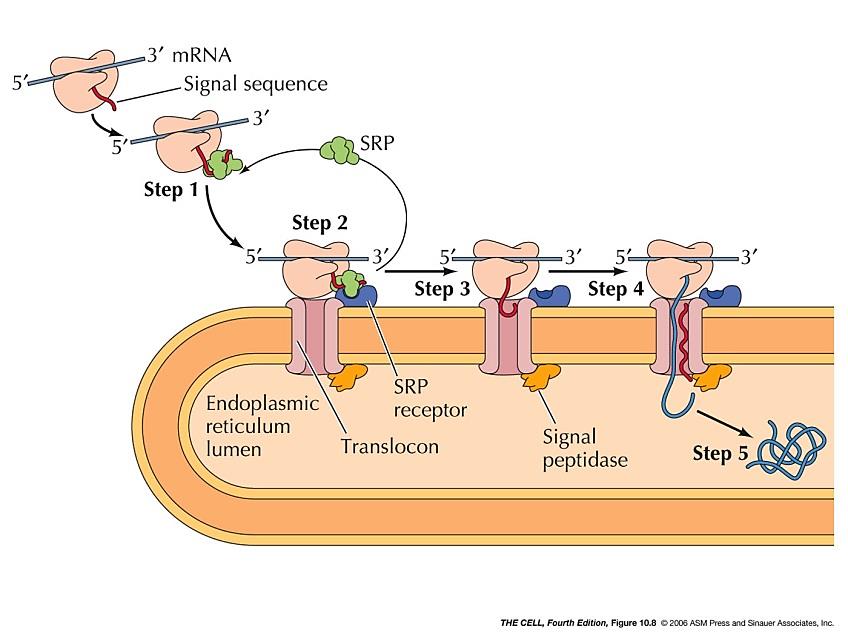 http://faculty.samford.edu/~djohnso2/44962w/405/_11protsorting.html
Sekreční dráha
Vezikulární transport z ER
směřuje do Golgiho aparátu, lysozomů, plazmatické membrány, extracelulárního prostoru
proteiny a lipidy po cestě upravovány (glykosylace, tvorba disulfidických vazeb)
náklad váčků je specifický, daný receptory v membráně váčku
proteiny určené pro lumen ER - adresová sekvence Lys-Asp-Glu-Leu (KDEL) 

Golgiho aparát (GA)
systém plochých nádrží (cisteren) a kanálků
funkce: zpracování, třízení a modifikace proteinů z ER (glykosylace proteinů), syntéza glykolipidů
cis strana - vznik nových cisteren fúzí váčku z ER
trans strana - pučení váčků, které směřují zpět do ER, zpět do GA, ven z buňky; vznik lysozómů
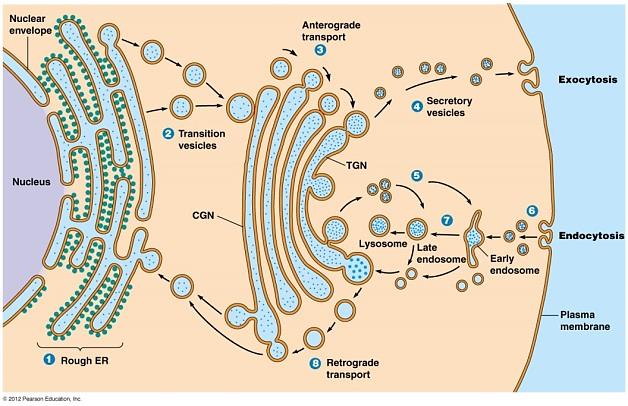 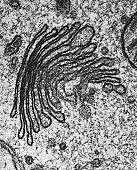 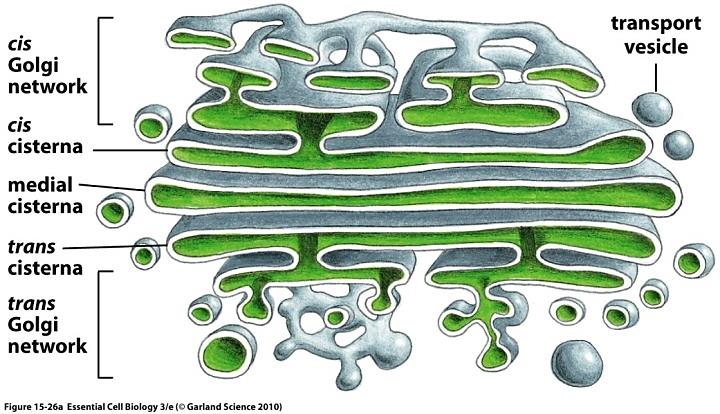 transportní
váček
cis
strana
cis
cisterna
střední
cisterna
trans
cisterna
trans
strana
http://www.mun.ca/biology/desmid/brian/BIOL2060/BIOL2060-12/12_08.jpg	http://slideplayer.com/slide/2759214/
Sekreční dráha
Transportní váčky
různé typy pro transport specifického nákladu
kyvadlová doprava mezi organelami
opláštěné váčky - proteinový obal na cytosolické straně váčků napo-
      máhá tvarovat membránu do podoby váčku a podílí se na zachycení   
      specifických molekul
   - po odškrcení váčku plášť odstraněn a váček fúzuje s cílovou mem.
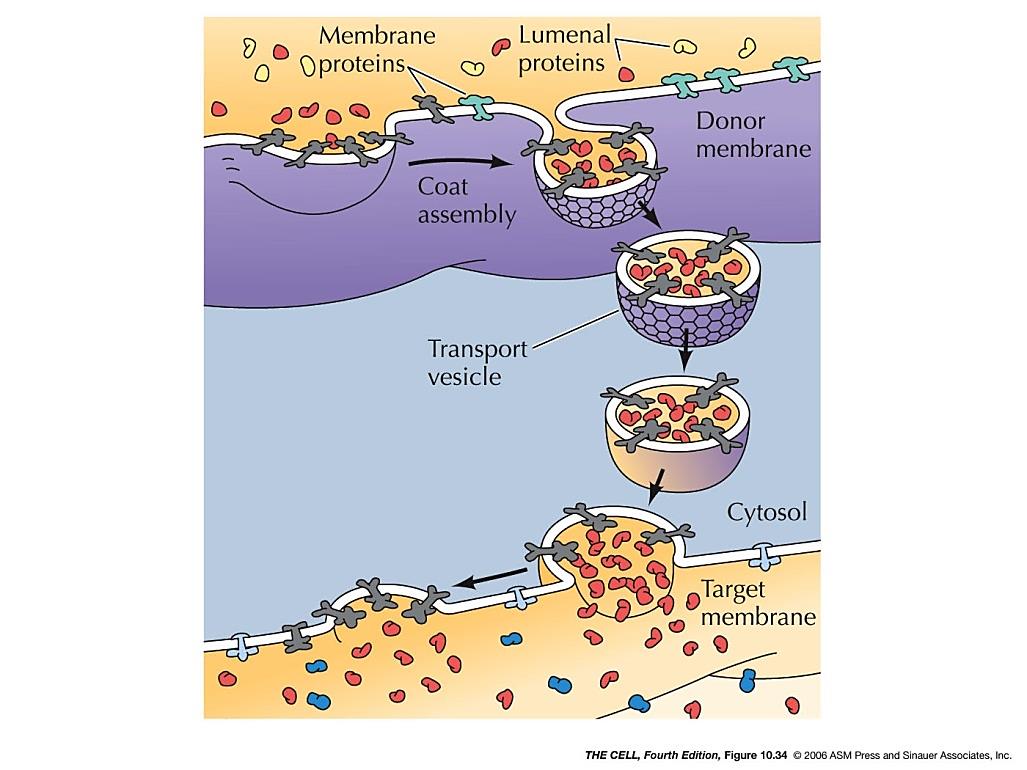 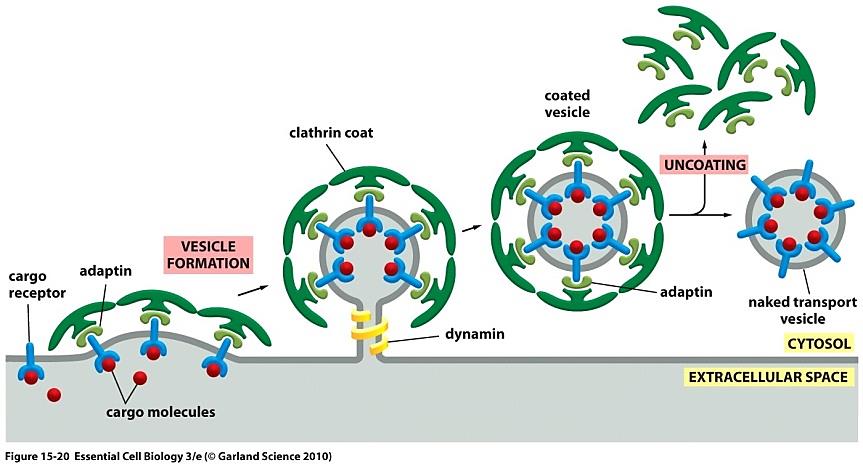 Klathrinové váčky
nakládaná molekula - receptor - adaptin - klathrin
zesíťování klathrinu, vznik jamky a váčku  s klathrin. pláštěm
dynamin - vazba kolem ústí váčku, za hydrolýzy GTP se stáhne a odškrtí váček od membrány
http://faculty.samford.edu/~djohnso2/44962w/405/_11protsorting.html
Sekreční dráha
Lysozomální
proteiny
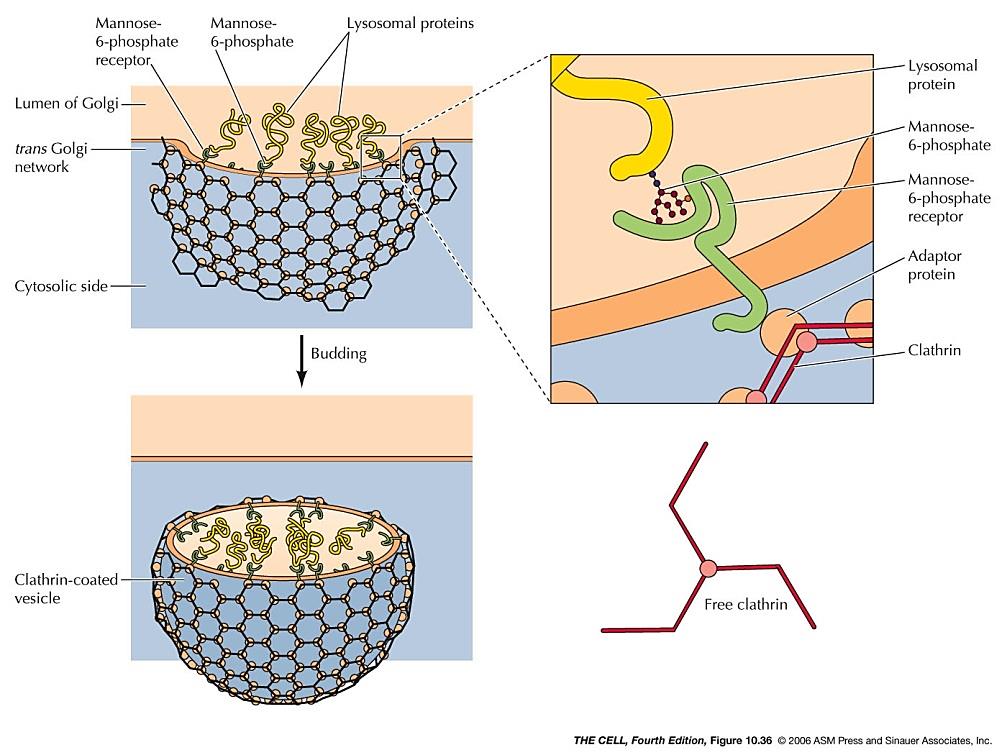 Manóza-6-
fosfát
Klathrinové váčky 
proteiny určené do lysozomů označeny manóza-6-fosfát
receptor pro manóza-6-fosfát v membráně na trans straně GA
přes adaptiny se k receptoru váží klatriny, které spojí svoje řetězce v sít a zahajují pučení váčku
Receptor pro 
manóza-6-fosfát
Lysozomální
protein
Lumen GA
Manóza-6-
fosfát
Trans
strana GA
Receptor
pro manóza-
6-fosfát
Adaptin
Cytosolická
strana
Klathrin
Odškrcení
Klathrinový
váček
Volný
klathrin
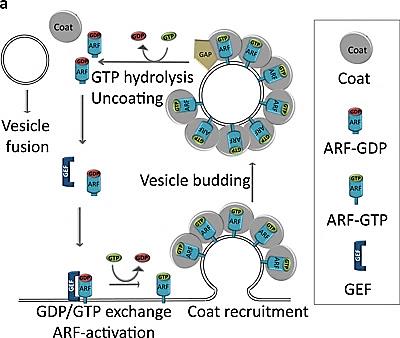 COP váčky
přeprava molekul mezi ER a GA, v rámci GA
plášťový protein Coat, pomocný protein ARF (GTPáza)
ARF-GTP se spojuje s membránou GA, nutný pro vazbu Coat proteinů a podílí se na tvorbě váčků
po odškrcení váčku hydrolýza ARF-GTP na ARF-GDP
rozložení COP, fúze váčku s cílovou membránou
hydrolýza GTP
fúze
váčku
odškrcení váčku
vazba Coat
výměna GDP/GTP
aktivace ARF
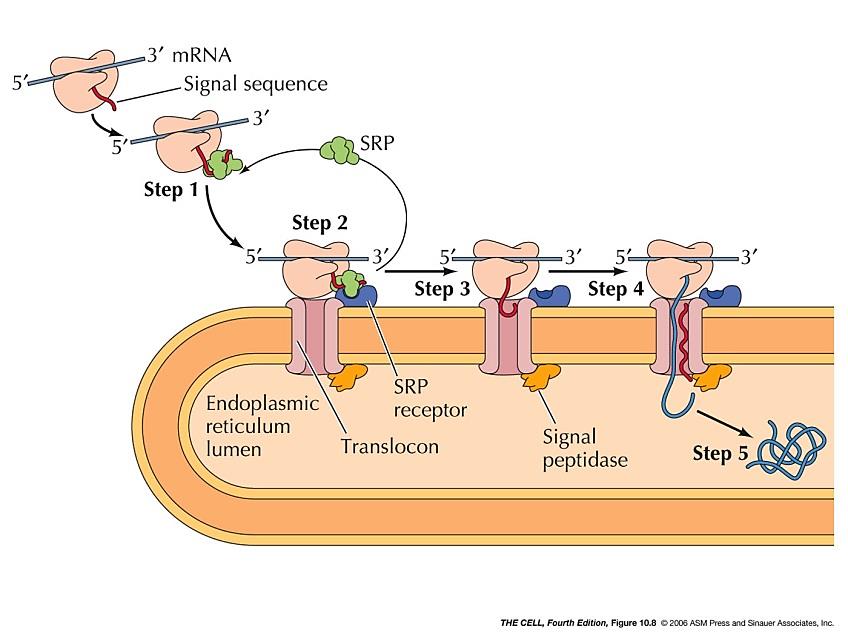 http://faculty.samford.edu/~djohnso2/44962w/405/_11protsorting.html	www.uni-tuebingen.de
Sekreční dráha
Doručení váčků
proteiny SNARE
v-SNARE na povrchu váčků, t-SNARE na povrchu cílových membrán
unikátní SNARE pro každou organelu a typ transportních váčků
interakce proteinů NSF a SNAP zodpovídá za fúzi váčku s cílovou membránou
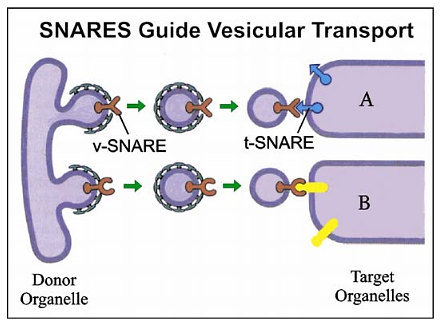 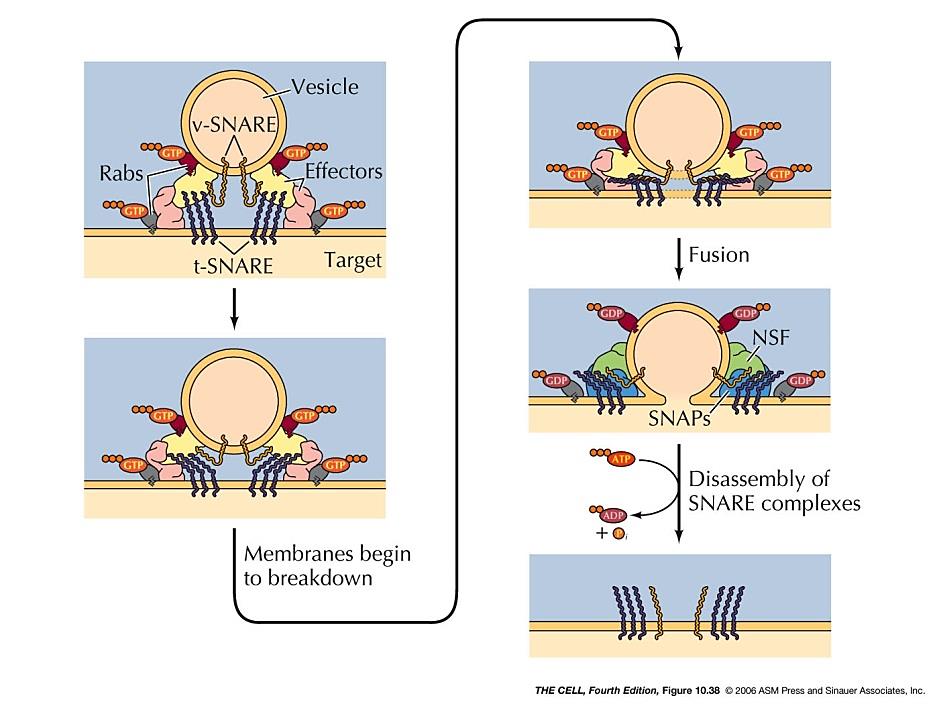 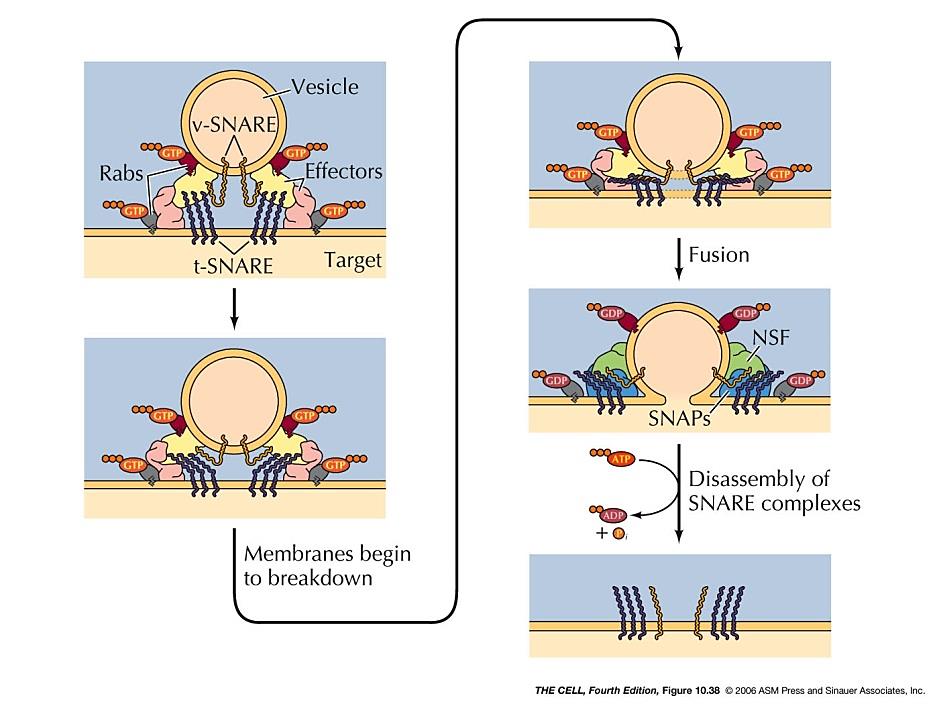 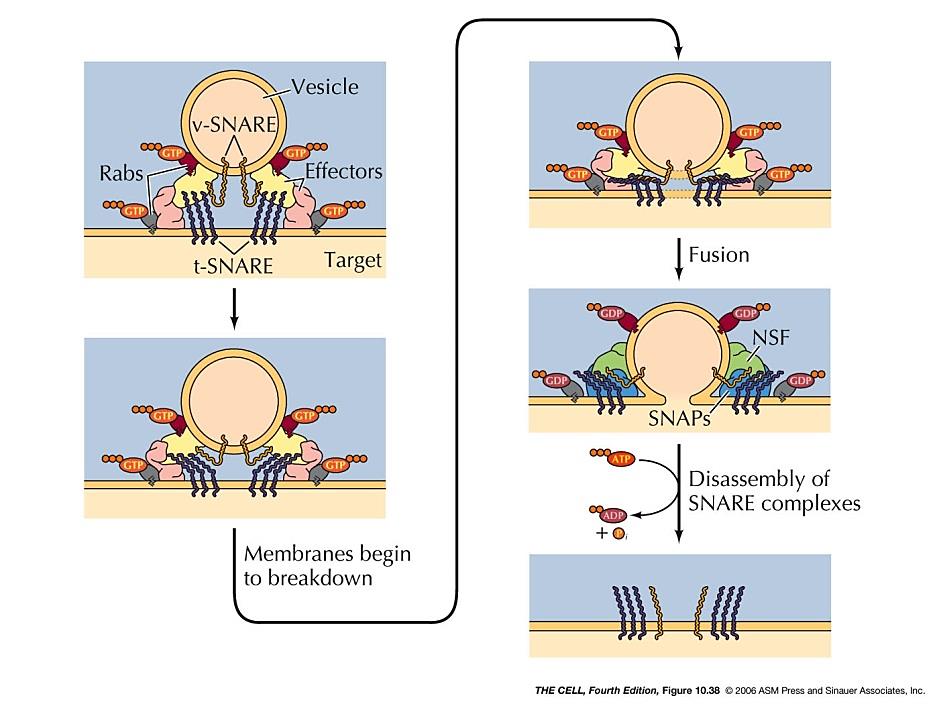 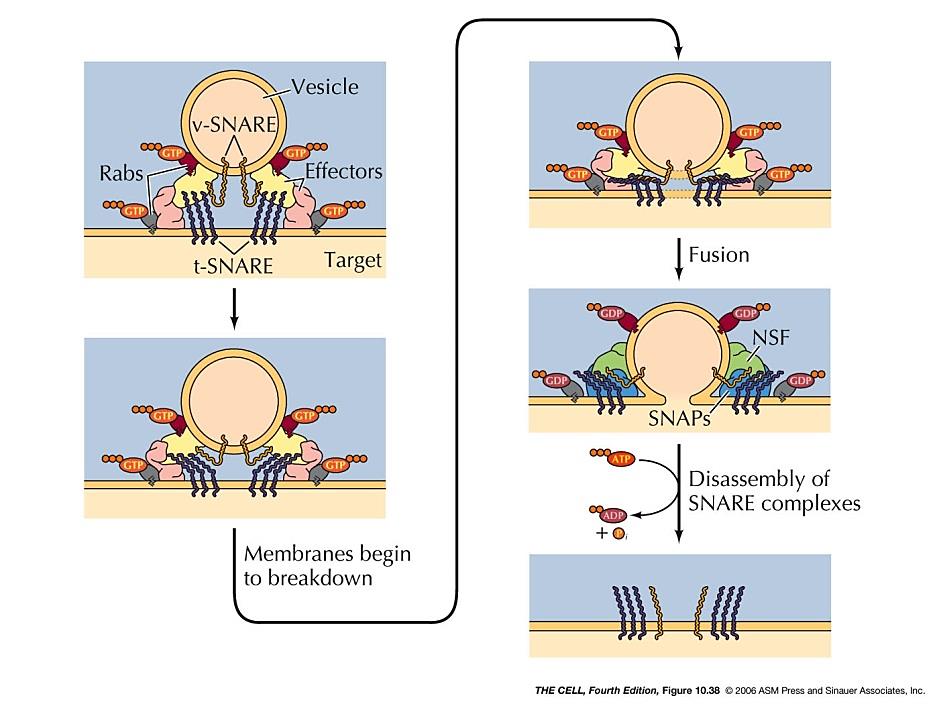 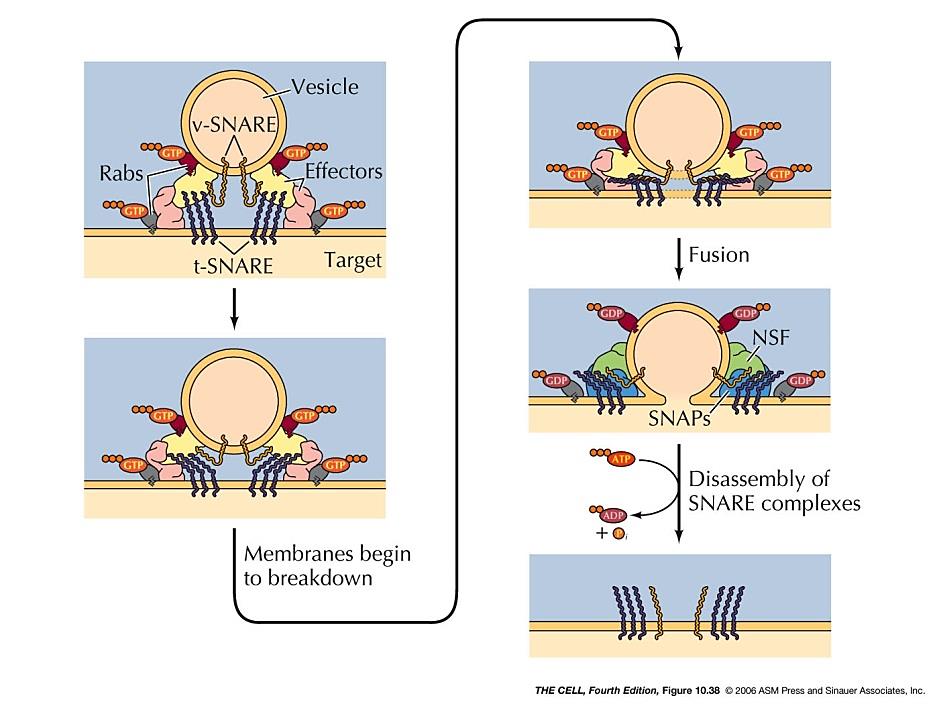 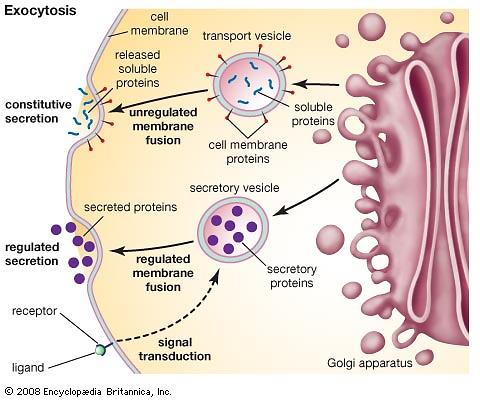 Sekrece molekul z buňky
   i) řízená sekrece molekul po přijetí signálu
transportní váčky splývají a tvoří větší váček
po přijetí signálu jeho exocytóza
sekrece specifických molekul u žlaznatých buněk 
  ii) konstitutivní
sekrece průběžná, bez signálu
http://faculty.samford.edu/~djohnso2/44962w/405/_11protsorting.html   http://www.utm.utoronto.ca/~w3bio315/pdf/OLD-PDF/2009%20Fall/lecture16.pdf
Sekreční dráha
Lysozomy
funkce: nitrobuněčné trávení, rozklad materiálu z nitra i vnějšku buňky
cca 50 typů kyselých hydroláz na rozklad všech organických složek buňky 
pH ~ 5, ATP dependentní H+ pumpy
proteiny v membráně lysozomu chráněny glykosylací
primární lysozom vniká odškrcením od GA - po splynutí s endozomem vzniká sekundární (aktivní) lysozom - terciální lysozom s nestravitelnými zbytky odstraňovanými exocytózou
přes 30 genetických chorob člověka s mutantními geny pro lysozomální enzymy
      - např. Gaucherova nemoc: glukocerebrosidáza na rozklad glykolipidů, léčba aplikací enzymu
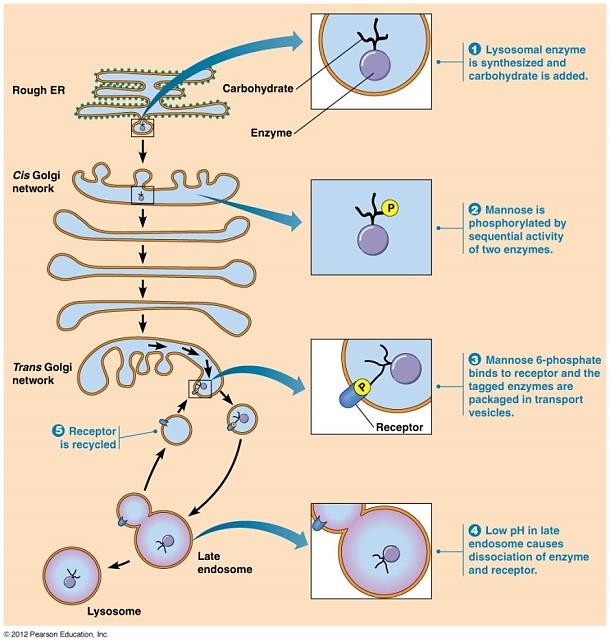 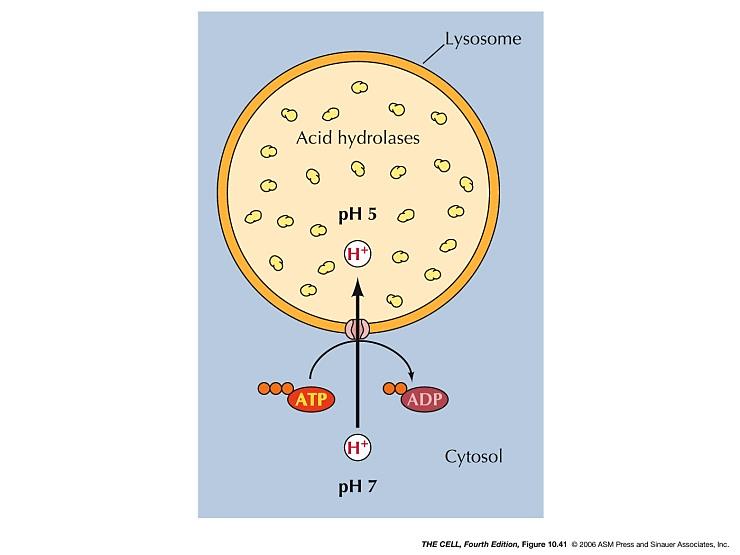 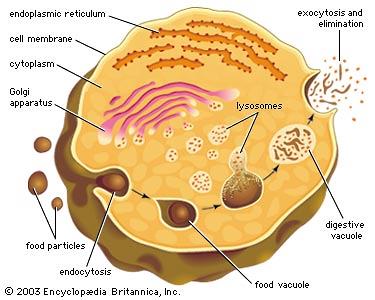 http://www.mun.ca/biology/desmid/brian/BIOL2060/BIOL2060-12/12_08.jpg       http://faculty.samford.edu/~djohnso2/44962w/405/_11protsorting.html
Endocytická dráha
Endocytóza
příjem částic, molekul a kapaliny z vnějšího prostředí
malé molekuly přijímány u všech buněk, velké částice přijímány fagocytujícími buňkami
pohlcovaný materiál obklopen plazmalemou - pučení dovnitř buňky - odškrcení endocytického váčku - fúze s lysozomem
i) pinocytóza 
kapaliny a malé molekuly 
klathrinové jamky a váčky
nerozlišuje přijímaný materiál
ii) fagocytóza
pohlcení velkých částic 
vazba částice k povrchovým receptorům - tvorba pseudopodií obklopujících částici - tvorba fagozomu - fúze s lysozomem
iii) autofagie
rozklad  vlastních struktur
staré organely, hladovějící buňky
uzavření organely v membráně z ER - tvorba autofagozomomu - fúze s lysozomem
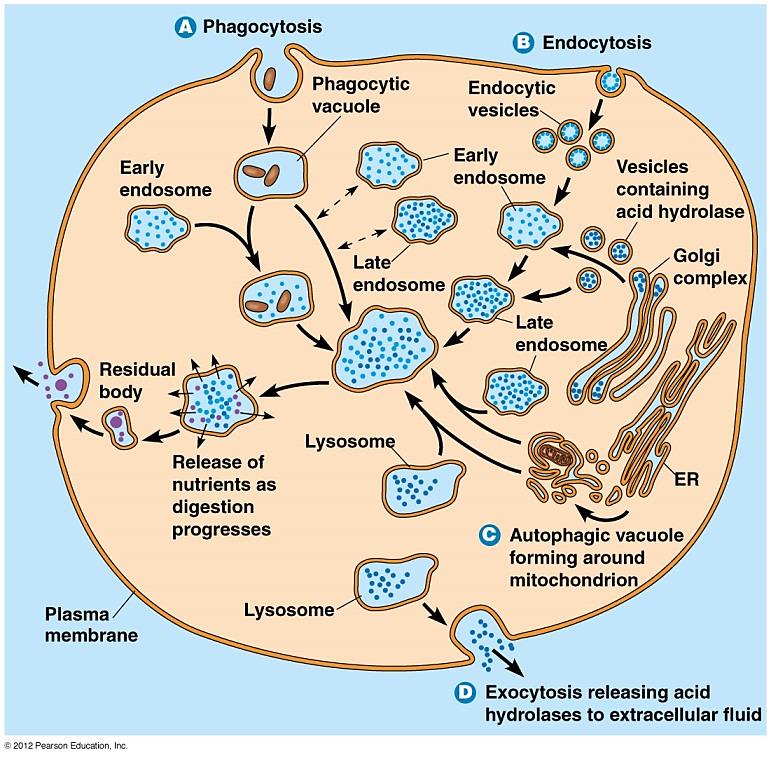 FAGOCYTÓZA
PINOCYTÓZA
Endocytický
váček
Fagozom
Primární
lysozom
GA
Sekundární
lysozom
Využití živin
během procesu
degradace
ER
AUTOFAGIE
Terciální
lysozom
Plazmatická
membrána
Exocytóza degradovaného materiálu
a kyselých hydroláz
http://www.mun.ca/biology/desmid/brian/BIOL2060/BIOL2060-12/12_08.jpg
Endocytická dráha
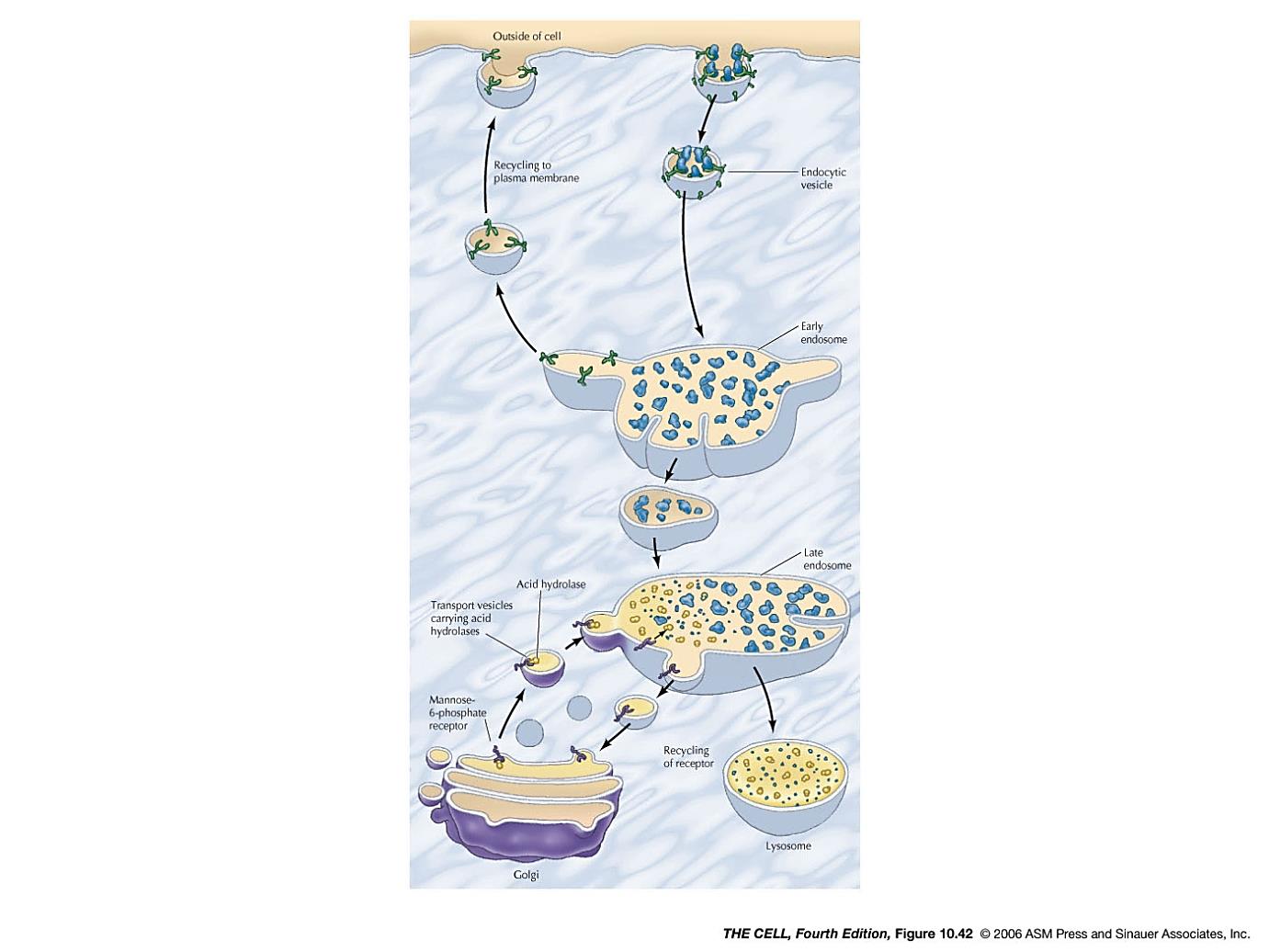 Endocytóza přes povrchové receptory
vazba molekul k příslušným receptorům
uzavření komplexu receptor/ ligand do klathrinových váčků
odstranění obalu váčku
fúze s lysozomem, zpracování pohlceného materiálu, recyklace receptorů
Cholesterol
v krvi vázán na proteinovém nosiči (lipoprotein)
nízkodenzitní lipoprotein (LDL) vzniká v játrecha dopravuje cholesterol k buňkám
vazba LDL s cholesterolem na LDLR - klathrinová endocytóza - fúze s lysozomem - uvolnění LDL od LDLR - recyklace receptorů - rozložení LDL - uvolnění cholesterolu do cytoplazmy
porucha LDLR receptoru: hromadění cholesterolu v krvi, vývoj aterosklerózy, srdeční infarkty v raném věku
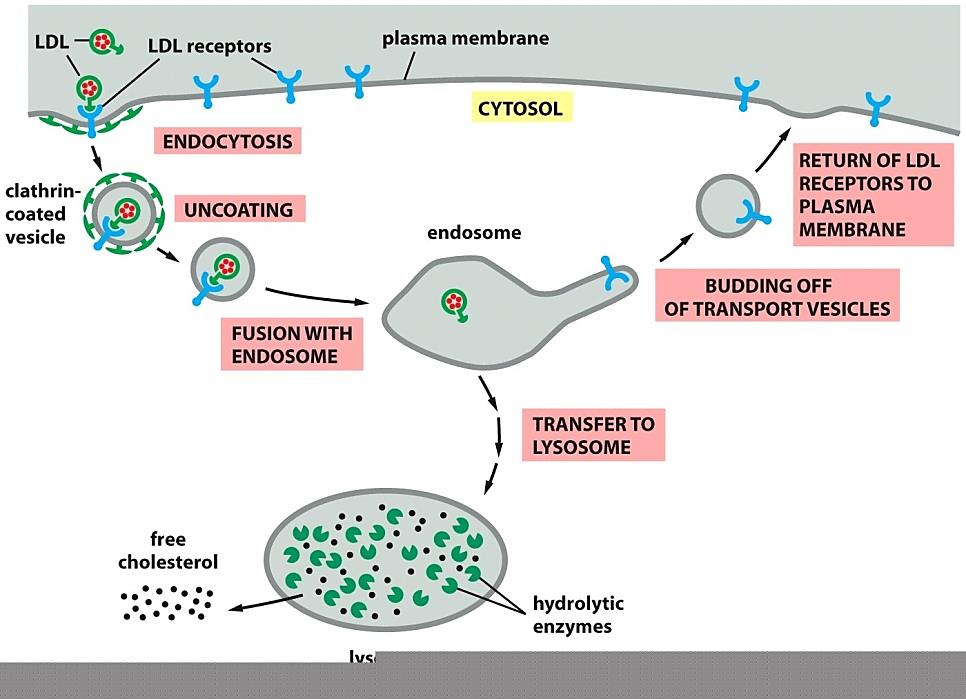 Plazmatická membrána
LDL
LDL receptory
CYTOPLAZMA
Endocytóza
Recyklace LDLR
Uvolnění pláště
Odškrcení 
transportního váčku
Klathrinový
váček
Fúze s lysozomem
Endolysozom
Volný
cholesterol
Kyselé hydrolázy
Cytoskelet
Mikrofilamenta
Intermediální filamenta
Mikrotubuly
Mikrotubuly
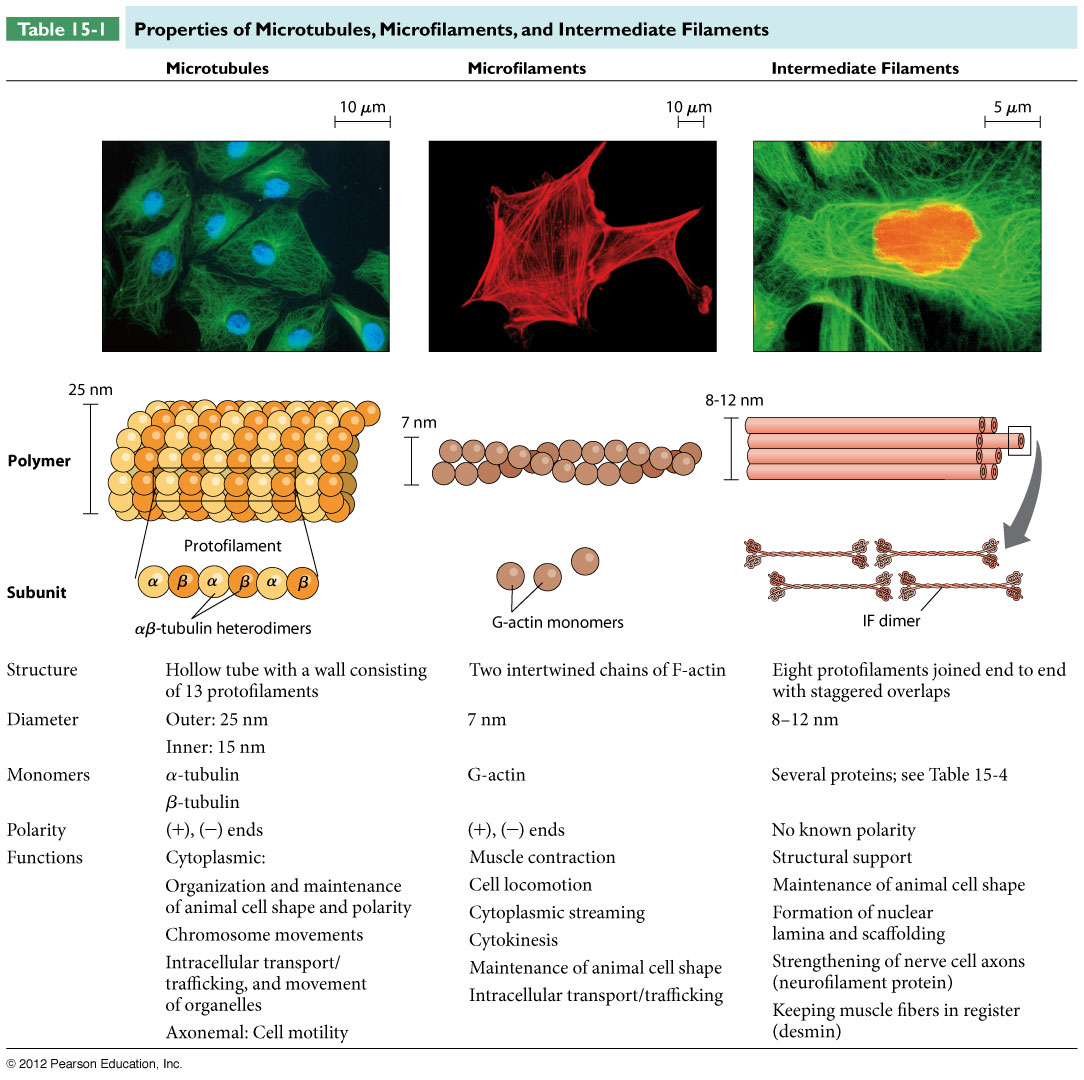 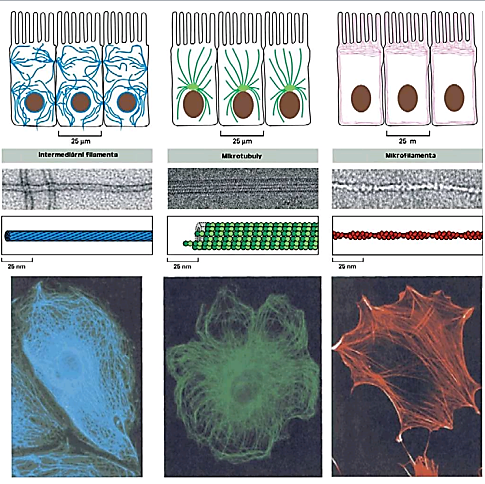 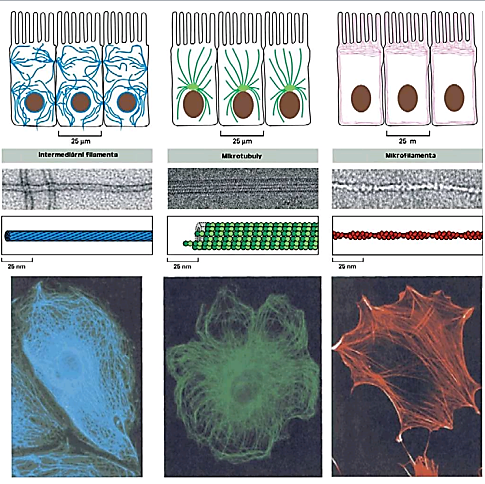 Mikrofilamenta
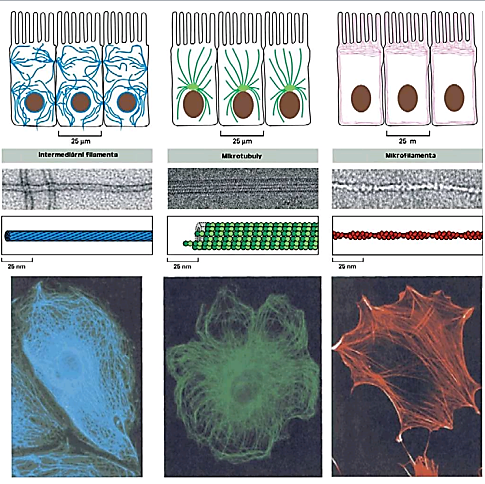 Dimery intermediálních filament
αβ-tubulinové heterodimery
Monomery G-aktinu
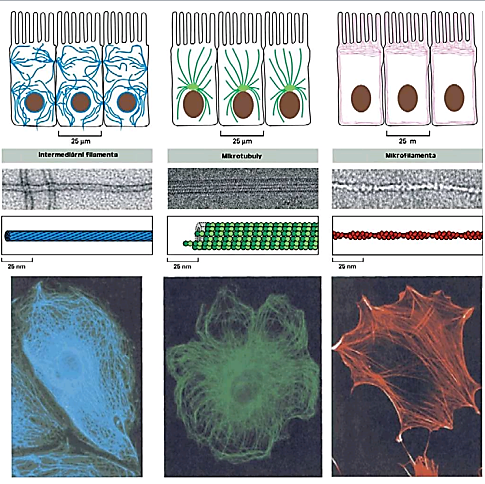 Intermediální filamenta
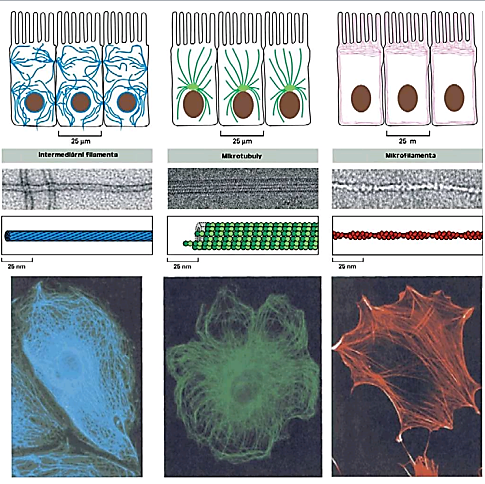 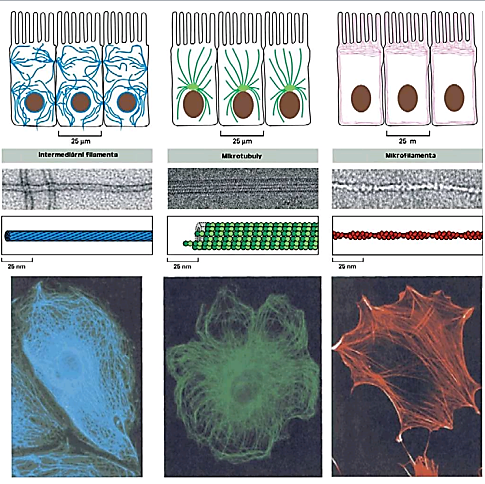 Spoje buněk
spojení sousedních buněk a spojení buněk s extracelulární matrix (ECM)
důležité pro morfologii a funkci epitelů s těsným uspořádáním buněk
vyžadují napojení na cytoskelet
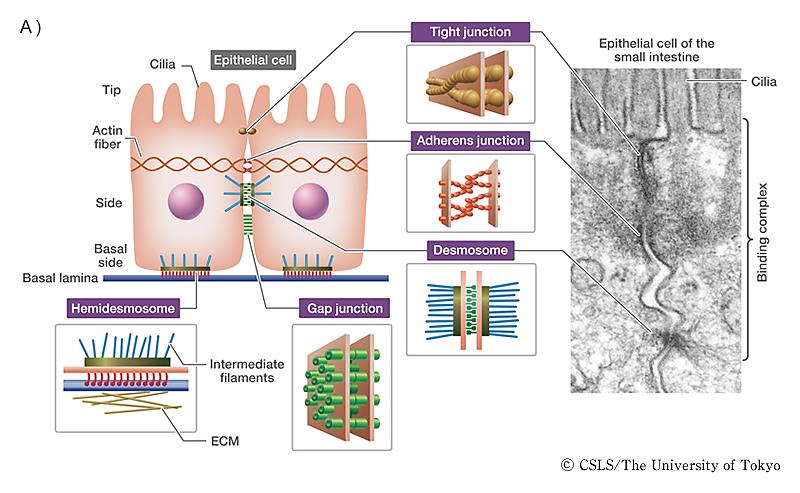 TĚSNÉ VAZBY
Klky
Těsné vazby 
brání průniku molekul a tekutiny
Adherentní vazby
propojují mikrofilamenta sousedních buněk
Desmozomy
propojují intermediální filamenta sousedních buněk
Mezerové spoje
spojují cytoplazmy sousedních buněk
Hemidesmozomy
připojují intermediální filamenta k bazální lamině
Aktin
ADHERENTNÍ VAZBY
DESMOZOMY
Bazální lamina
MEZEROVÉ SPOJE
HEMIDESMOZOMY
Intermediální
filamenta
ECM
Polarita epiteliálních buněk
apikální povrch - mikroklky a řasinky
	            - pohyb hlenů v dýchací trubici, vajíčka ve vejcovodu, receptory
laterální povrch - adherentní, mezerové a těsné vazby a desmozomy
                                 - spojení buněk přes speciální ligandy a cytoskelet
bazální povrch - hemidesmozomy a adhezivní plaky, ukotvení buněk v bazální lamině
http://csls-text3.c.u-tokyo.ac.jp/active/11_06.html
Spoje buněk
Adherentní spoje, desmozomy a hemidesmozomy obsahují plaky
destičky nahromaděných adaptorových proteinů na cytosolické straně plazmatické membrány
ukotvení transmembránových spojovacích proteinů, které váží ECM či proteiny sousední buňky
vazba cytoskeletu

Adherentní vazby
kadheriny - spojovací proteiny, homofilní vazby v přítomnosti Ca2+
	   - extracelulární domény v mezibuněčném prostoru 
adaptorové proteiny - kateniny (α, β, p120), vinkulin
interakce s mikrofilamenty (F-aktin)
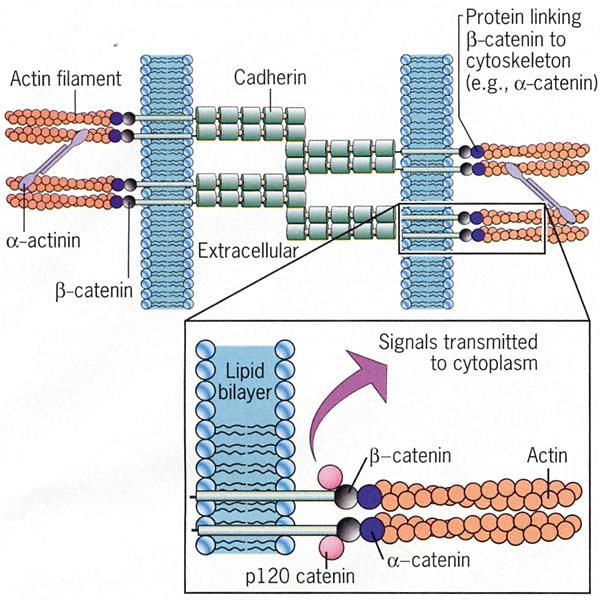 Plaky z adaptorových
proteinů
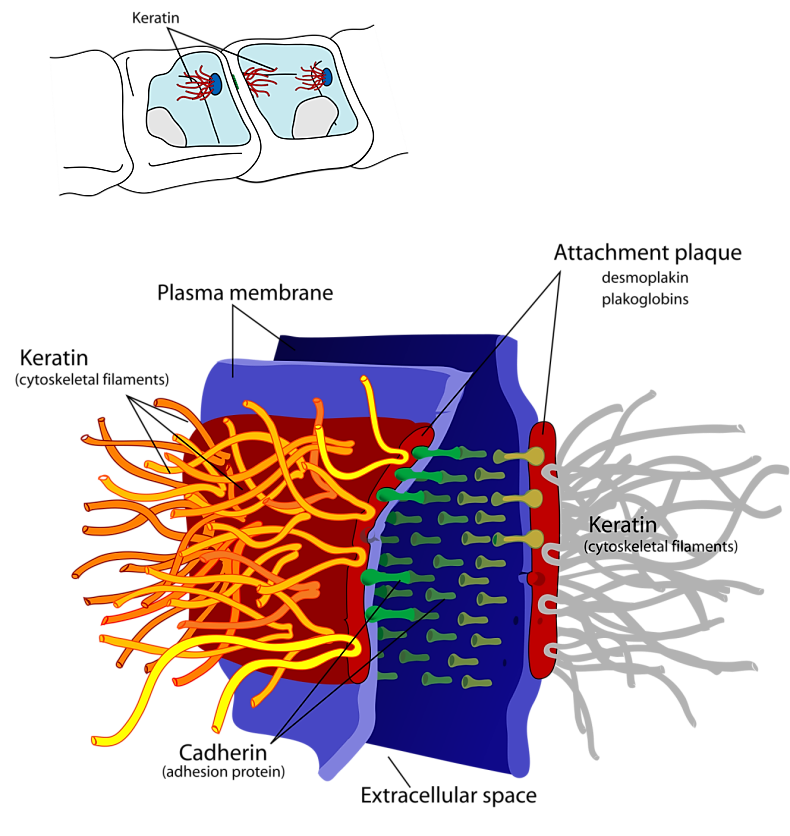 Plazmatická membrána
Vlákna cytoskeletu
Spojovací
proteiny
Mezibuněčný
prostor
http://yxsj.baiduyy.com/whole/image/chapter7/7.26.jpg	https://en.wikipedia.org/wiki/Desmosome#/media/File:Desmosome_cell_junction_en.svg
Spoje buněk
Desmozomy
silná adheze buněk (střevní epitel, kůže, srdce)
spojovací proteiny - desmocolin a desmoglein
adaptorové proteiny - plakofilin, plakoglobin, desmoplakin
Pemphigus vulgaris - autoimuitní onemocnění kůže, tvorba protilátek proti desmogleinu
		- narušena adheze epitelu, mezi buňky proniká tělní tekutina, tvorba puchýřů
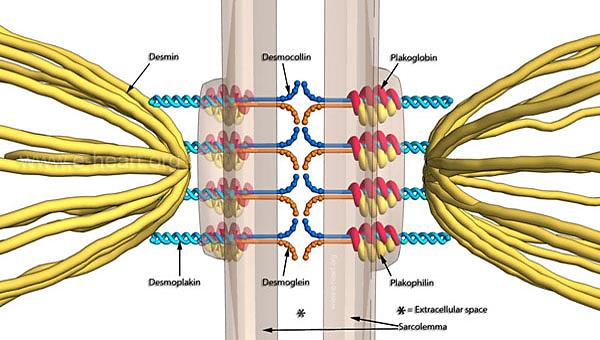 Pemphigus vulgaris (kůže)
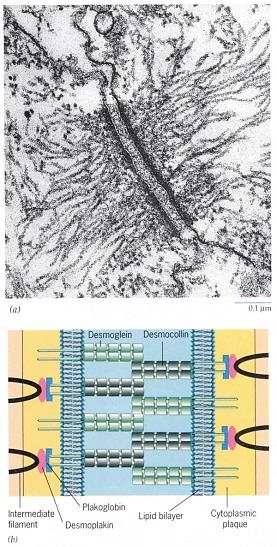 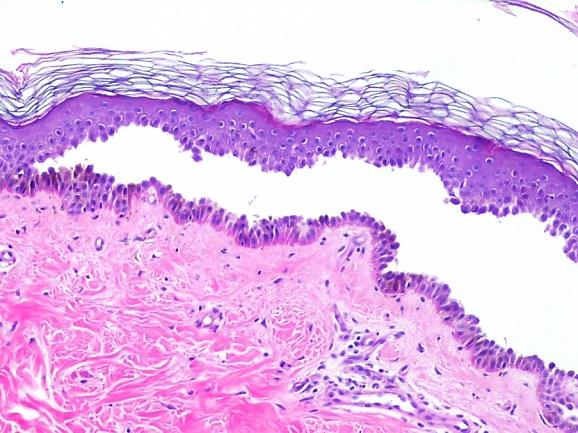 Hemidesmozomy
propojení buněk s bazální laminou (ECM)
podobnost s desmozomy, jako spojovací proteiny využity integriny, které se váží k laminům bazální membrány
http://www.mun.ca/biology/desmid/brian/BIOL2060/BIOL2060-17/CB17.html
http://dermaamin.com/site/histopathology-of-the-skin/68-p/2023-pemphigis-vulgaris-.html    http://slideplayer.com/slide/4173835/
Spoje buněk
Těsné vazby
spojovací proteiny - claudin, ocludin, JAM
     	                  - homofilní interakce s proteiny sousední buňky
podíl na polarizaci buněk, brání laterálními pohybu membránových molekul
překážka pro průchod tekutin a molekul přes vrstvu buněk, oddělení tělních dutin
rozhodují o průchodu molekul transbuněčnou či parabuněčnou drahou 
transport glukózy přes střevní epitel
     - vstup do buňky na apikální straně přes Na+/glukóza synportní protein
     - export glukózovým transportérem na bazolaterálním povrchu
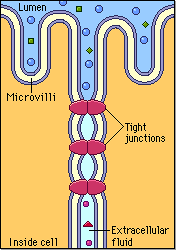 Transport glukózy ve střevech
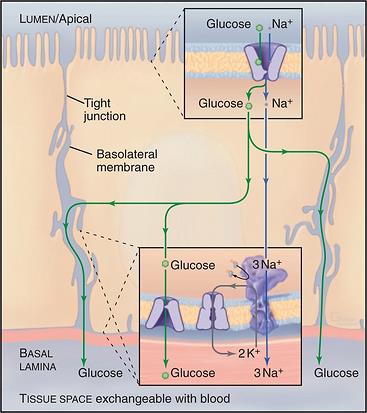 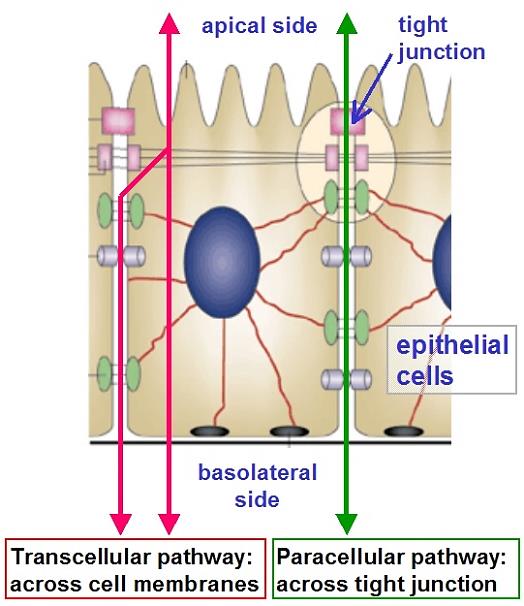 Apikální povrch
Těsné vazby
Spojovací proteiny
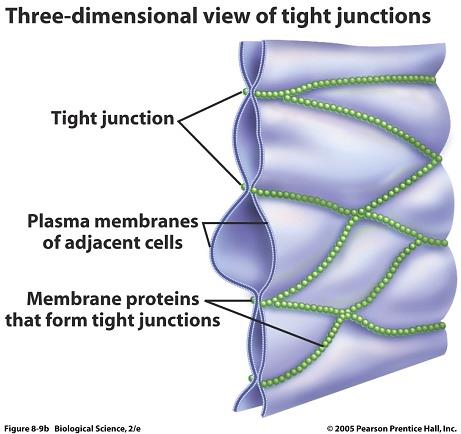 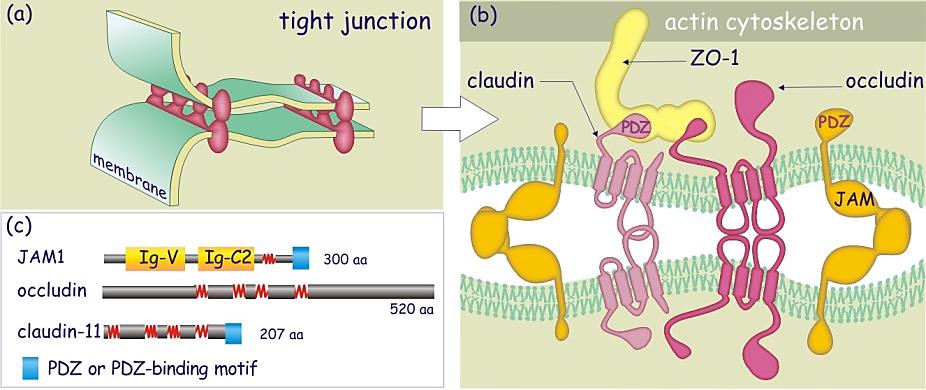 Těsné vazby
Plazmatické membrány
sousedních buněk
Spojovací proteiny
Bazolaterální povrch
Paracelulární dráha:
přes těsné vazby
Transcelulární dráha:
přes membrány buněk
http://clinicalgate.com/membrane-physiology/	http://bio100.class.uic.edu/f06pm/lect06.htm	http://klinphys.charite.de/for721/f_summary_e.htm
http://www.phschool.com/science/biology_place/biocoach/biomembrane2/tight.html; http://www.bio.davidson.edu/bernd/Lab/EpithelialInfoWeb/Tight%20Junctions.html
Spoje buněk
Plazmatické membrány
sousedních buněk
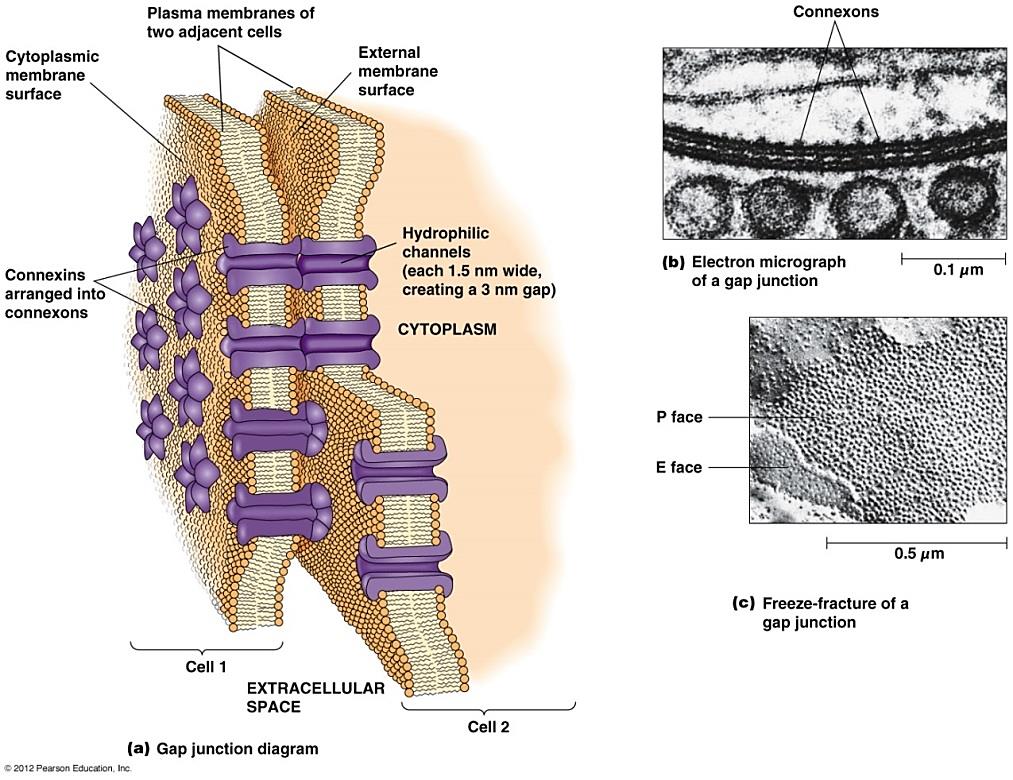 Mezerové spoje
6 molekul konexinu uspořádaných do kruhu tvoří konexon
konexony dvou sousedních buněk tvoří hydrofilní kanál, který propojuje cytoplazmy buněk
přímá chemická a elektrochemická komunikace buněk
tok malých molekul mezi buňkami (ionty, cukry, cAMP)
Cytosolická strana
membrány
Extracelulární strana
membrány
Hydrofilní kanál
Konexiny uspořádané
do konexonů
Spojení buněk s ECM
fokální adheze a hemidesmozomy, integriny
rozdíl v napojení na cytosklelet - fokální adheze váží mikrofilamenta
		                     -  hemidesmozomy váží intermediální filamenta
Buňka 1
Extracelulární
prostor
Buňka 2
Integrin
Hemidesmozom
Vazebné místo pro proteiny ECM
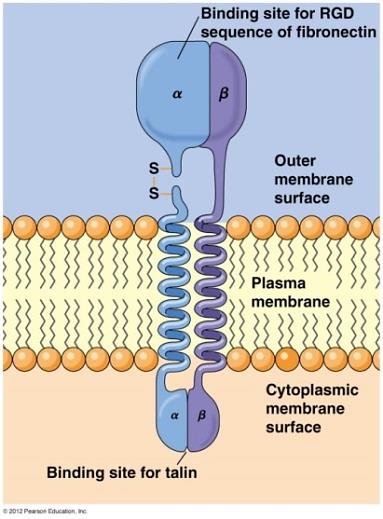 Fokální adheze
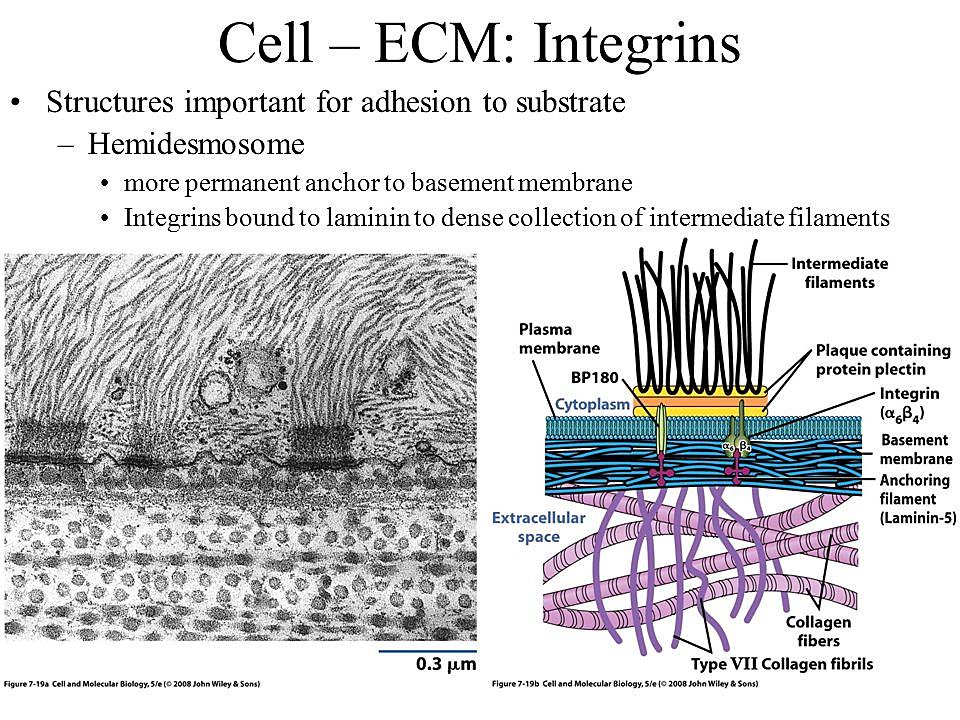 Intermediální
filamenta
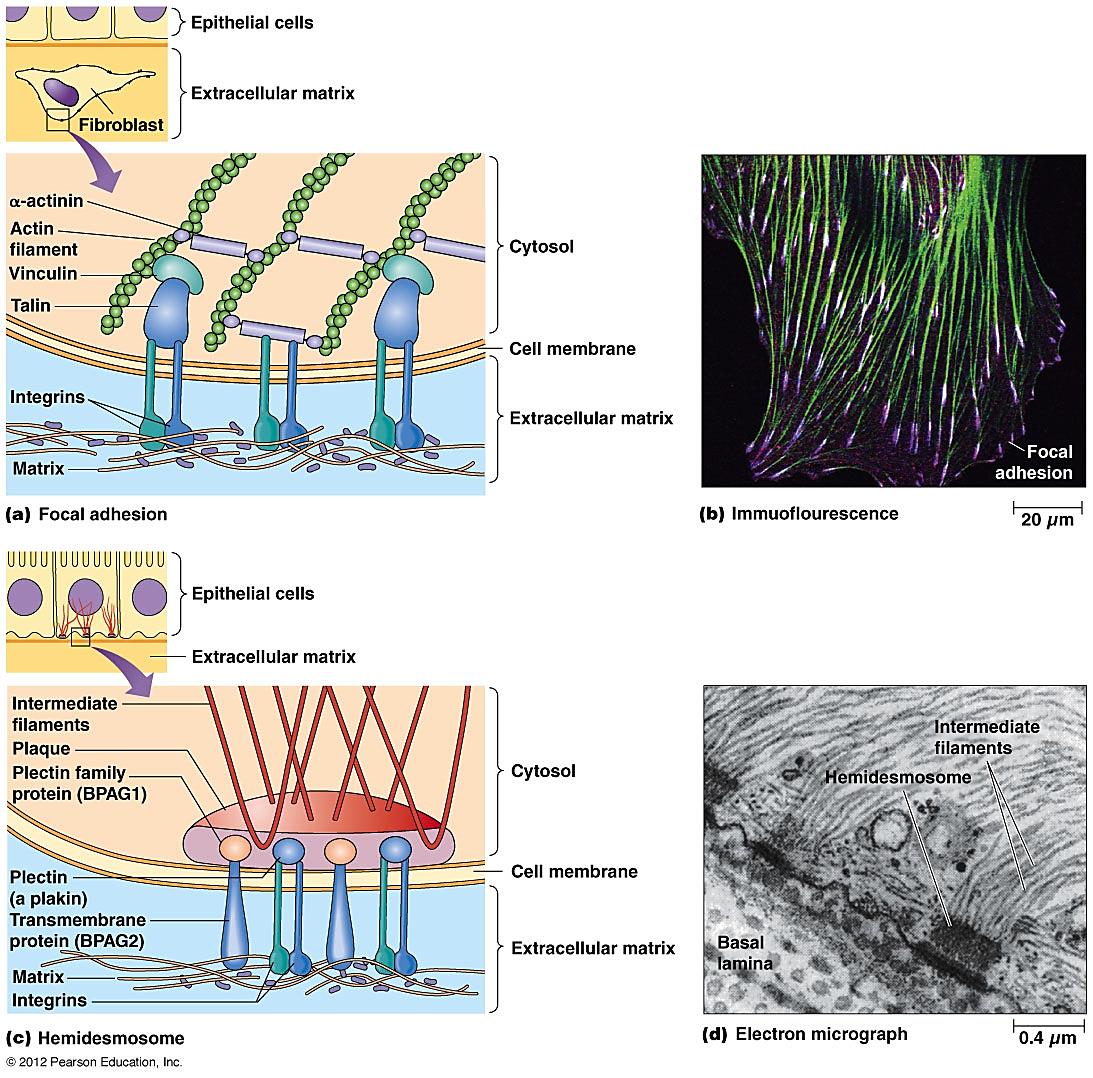 Cytoplazma
Plazmatická
membrána
Plazmatická
membrána
Extracelulární
strana
membrány
Adaptorové proteiny
tvořící plak
Cytoplazma
Integrin
(α6β4)
Plazmatická
membrána
Bazální lamina
Laminin
ECM
ECM
Cytosolická strana
membrány
Vazebné místo pro adaptorové proteiny
Kolagenová
vlákna
Kolagenové fibrily
http://www.mun.ca/biology/desmid/brian/BIOL2060/BIOL2060-17/CB17.html	https://quizlet.com/12976144/cell-bio-lecture-11-flash-cards/
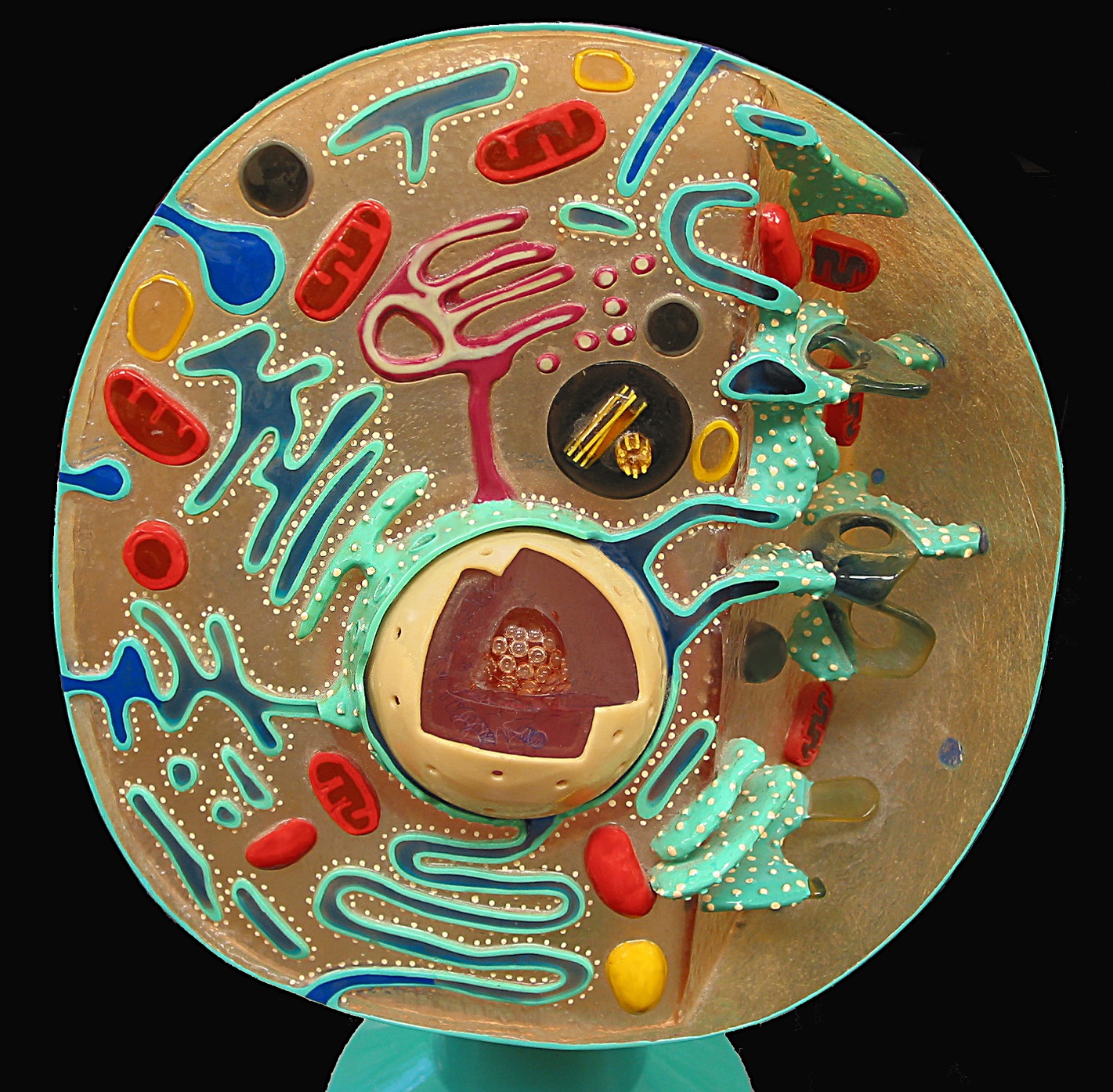